ГОРОДСКОЙ ОКРУГ ДОЛГОПРУДНЫЙ МОСКОВСКОЙ ОБЛАСТИ
Основные экономические показатели
Площадь городского округа 3052 га
Население более 120 тысяч человек 
69,7 тысяч человек - трудоспособное население
Объем отгрузки крупных и средних предприятий и организаций города – 
78,2 млрд. рублей
6,9 тысячи хозяйствующих субъектов
195 крупных и 15 средних предприятий и организаций
2,4 тысячи малых и микро предприятий
ИНВЕСТИЦИОННЫЙ ПОТЕНЦИАЛ
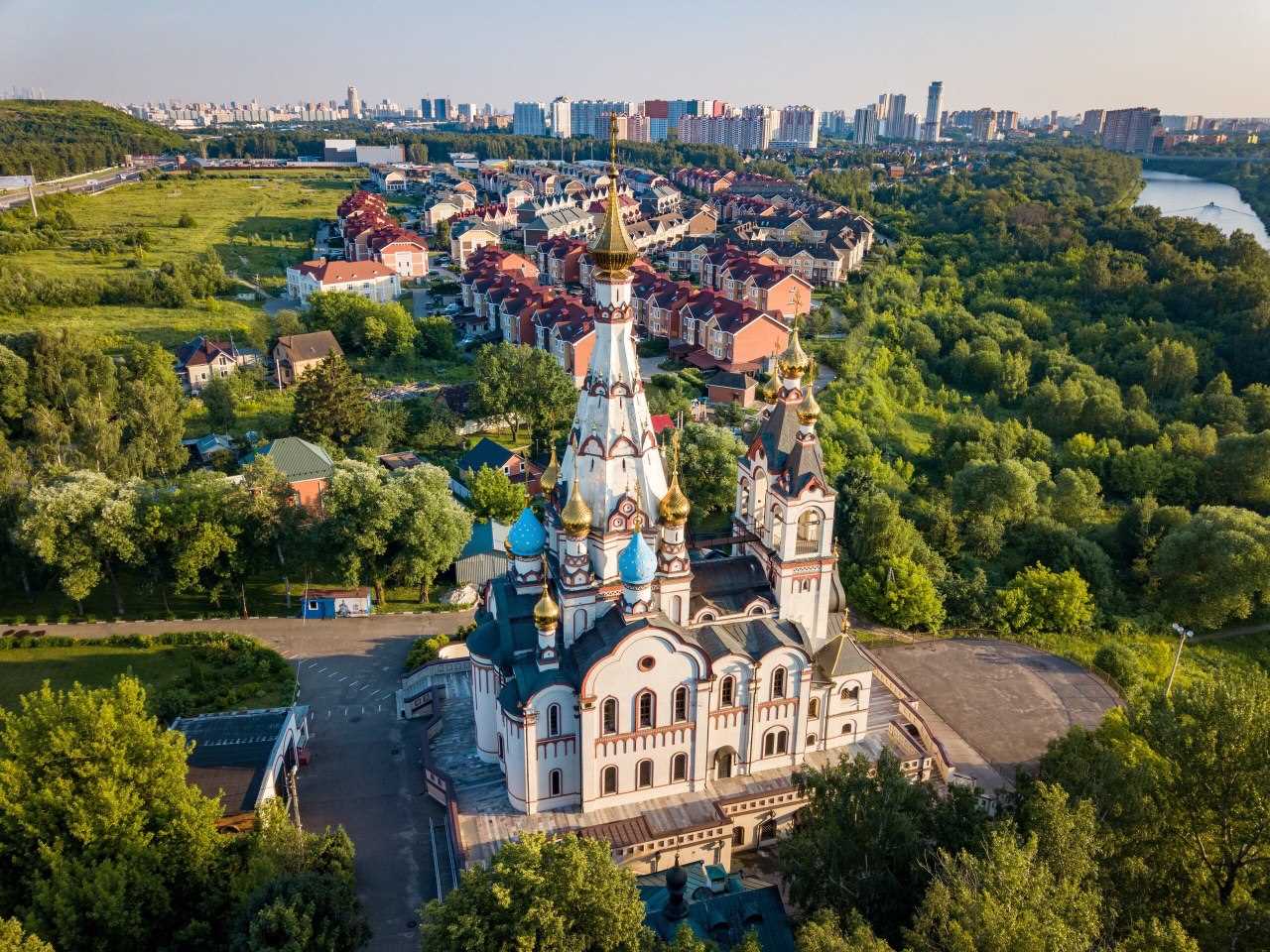 Администрация г.о. Долгопрудный Московской области
ГОРОДСКОЙ ОКРУГ ДОЛГОПРУДНЫЙ МОСКОВСКОЙ ОБЛАСТИ
КОНКУРЕНТНЫЕ ПРЕИМУЩЕСТВА
ТРАНСПОРТНАЯ 
ДОСТУПНОСТЬ
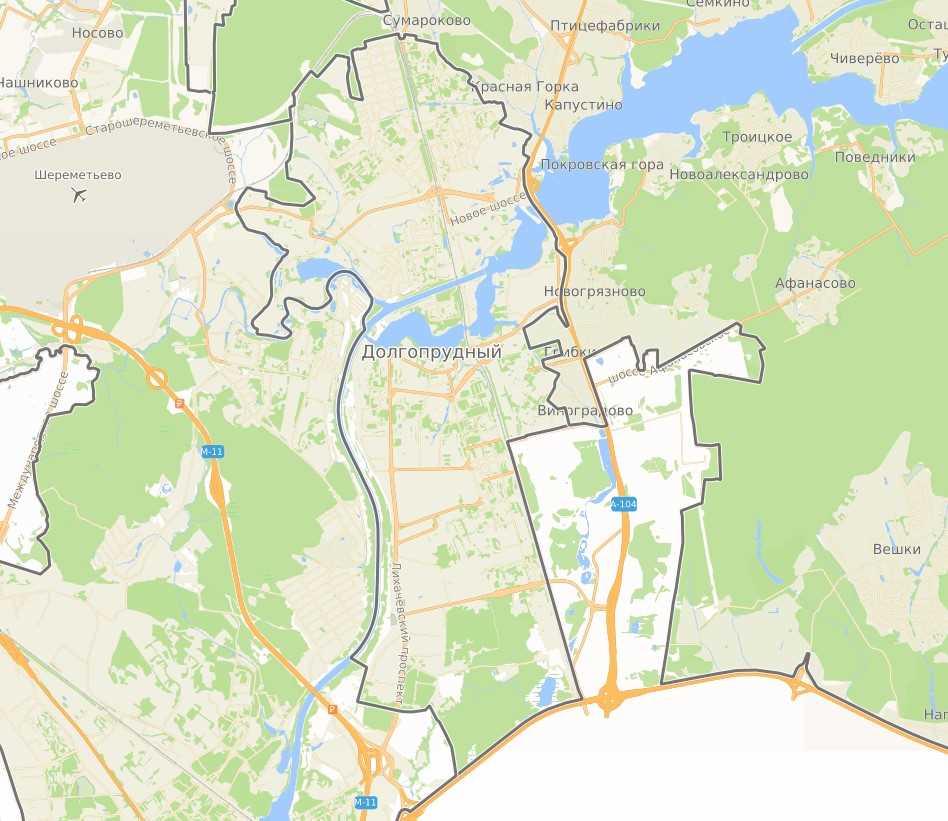 Городской округ Долгопрудный

расположен в 18 км на север по железной дороге от Савёловского вокзала 
близость к Москве - 3 км от МКАД
близость к АЭРОПОРТУ «ШЕРЕМЕТЬЕВО» - 7,5 км.
близость к железнодорожному депо Лобня (до 10 км)
близость к водному пути – канал им. Москвы
Долгопрудный граничит с округами МО: Мытищи, Лобня и Химки, примыкает к Московской кольцевой автодороге федерального значения (МКАД)
обеспечен выезд к Ленинградскому и Дмитровскому шоссе
на территории округа Долгопрудный доступно 5 станций МЦД — Шереметьевская, Хлебниково, Водники, Долгопрудная, Новодачная
В 2023 году в Долгопрудном открыта станция метро «Физтех» (конечная станция Люблинско-Дмитровской линии). «Физтех» стал пятой станцией Московского метрополитена, до которой жители нашего города могут добраться на общественном транспорте
Развитый научно-производственный комплекс, высокий уровень научного и интеллектуального потенциала
Трасса А-104 (Москва-Дубна)
Трасса М-11 (Москва-Санкт-Петербург)
МКАД
ГОРОДСКОЙ ОКРУГ ДОЛГОПРУДНЫЙ МОСКОВСКОЙ ОБЛАСТИ
Кадровый потенциал
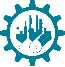 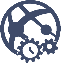 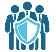 Основная трудовая специализация жителей города
Население 
и рынок труда
Уровень заработной платы крупных и средних предприятий и организаций
Население - 120 тысяч человек
(на 01.01.2023)
Население в трудоспособном возрасте - 58%, 
60% в том числе занято в экономике города (от трудоспособного населения)
28,9 тысяч человек - кадровый резерв квалифицированной рабочей силы за счет трудовой миграции
0,25% - уровень регистрируемой безработицы (в среднем по Московской области – 0,25%)
Промышленность – 8,5 тыс. человек
Наука – 2,7 тыс. человек 
Образование – 7,3 тыс. человек 
Здравоохранение -  3,2 тыс. человек
Транспорт и связь – 5,5 тыс. человек
Строительство -  1,1 тыс. человек
Бытовое обслуживание, торговля и услуги – 7,7 тыс. человек
Госуправление,  обеспечение военной безопасности и соцобеспечение – 0,9 тыс. человек
Финансовая и страховая деятельность, деятельность по операциям с недвижимостью - 0,4 тыс. человек
Наука и техника – 126,5 тыс. руб.
Обрабатывающие  производства                   - 92,8 тыс.  руб.
Образование – 110,5 тыс. руб.
Культура и спорт – 73,7 тыс. руб.
Здравоохранение и социальных услуги – 59,2 тыс. руб.
Информатизация и связь – 
103,7 тыс. руб.
Торговля, услуги – 92,0 тыс. руб.
Транспортировка и хранение – 
81,2 тыс. руб.
Гостиницы и общественное питание 
- 49,4 тыс. руб.
Строительство – 27,5 тыс. руб.
ГОРОДСКОЙ ОКРУГ ДОЛГОПРУДНЫЙ МОСКОВСКОЙ ОБЛАСТИ
Московский физико-технический институт (Физтех) – один из ведущих технических вузов страны, входит в основные рейтинги лучших университетов мира. Институт обладает не только богатой историей, но и большой научно-исследовательской базой
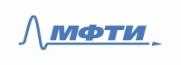 Образование и квалифицированные кадры
МФТИ сегодня:
1 место в рейтинге вузов по качеству подготовки специалистов в области искусственного интеллекта
10 нобелевских лауреатов 
более 90 преподавателей -  член-корр. 
и академики РАН
около 6000 докторов наук
более 17000 кандидатов наук
более 7000 студентов из 28 стран 
более 64 научных лабораторий
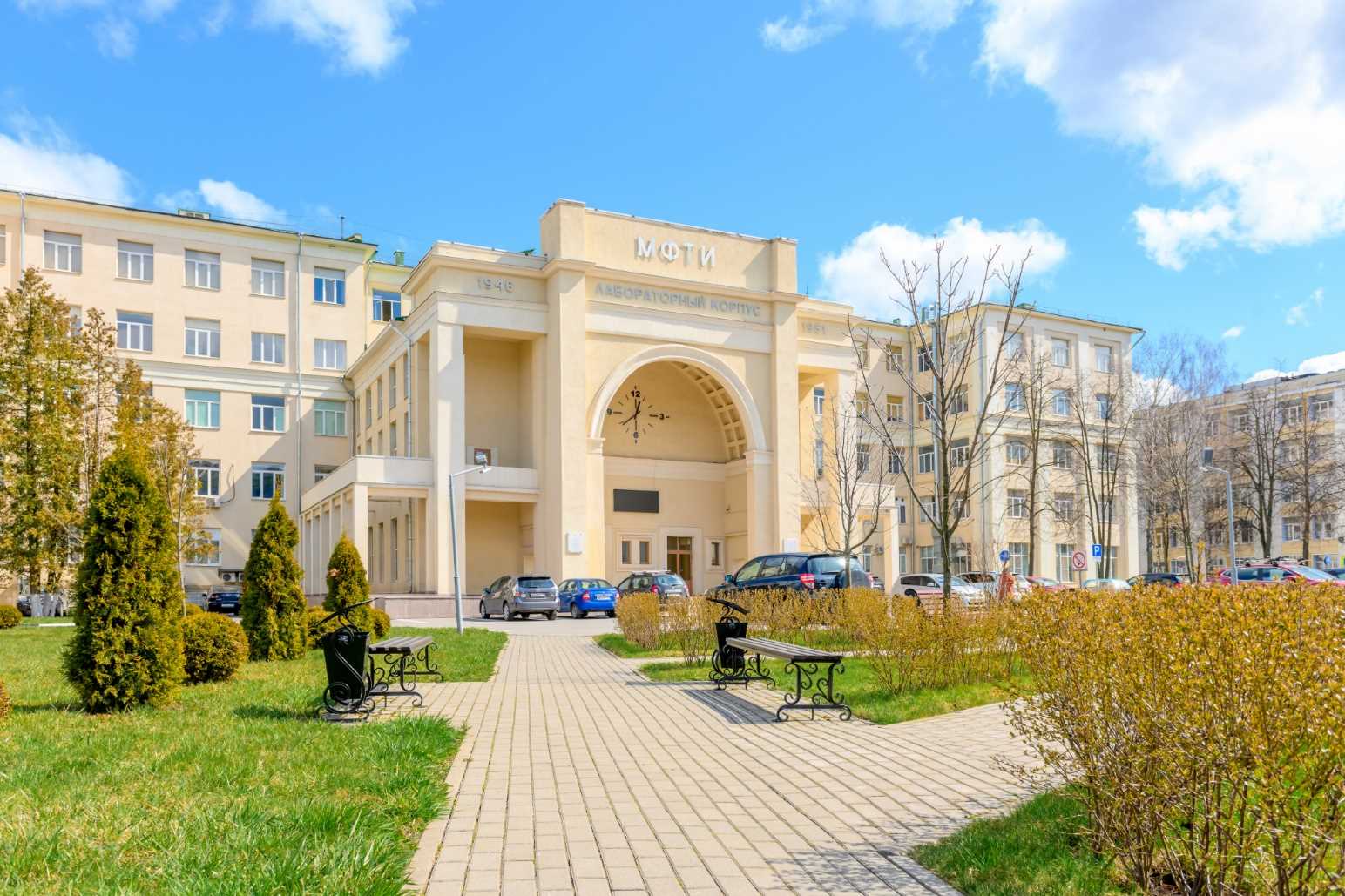 Планы развития:
Концентрация ресурсов на перспективных областях исследований
Привлечение новых ученых на ведущие позиции в лаборатории кампуса
Вовлечение исследователей из новых лабораторий в образовательных процесс
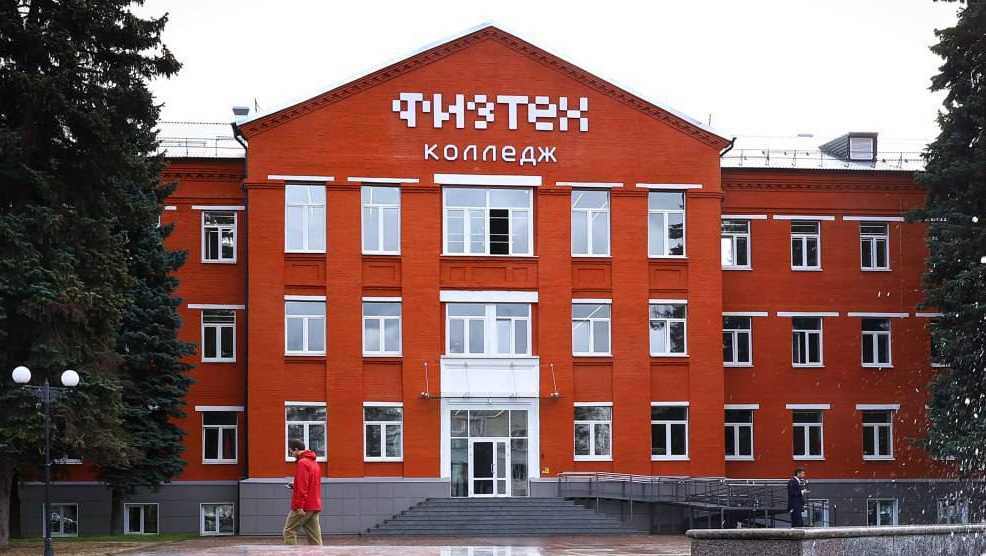 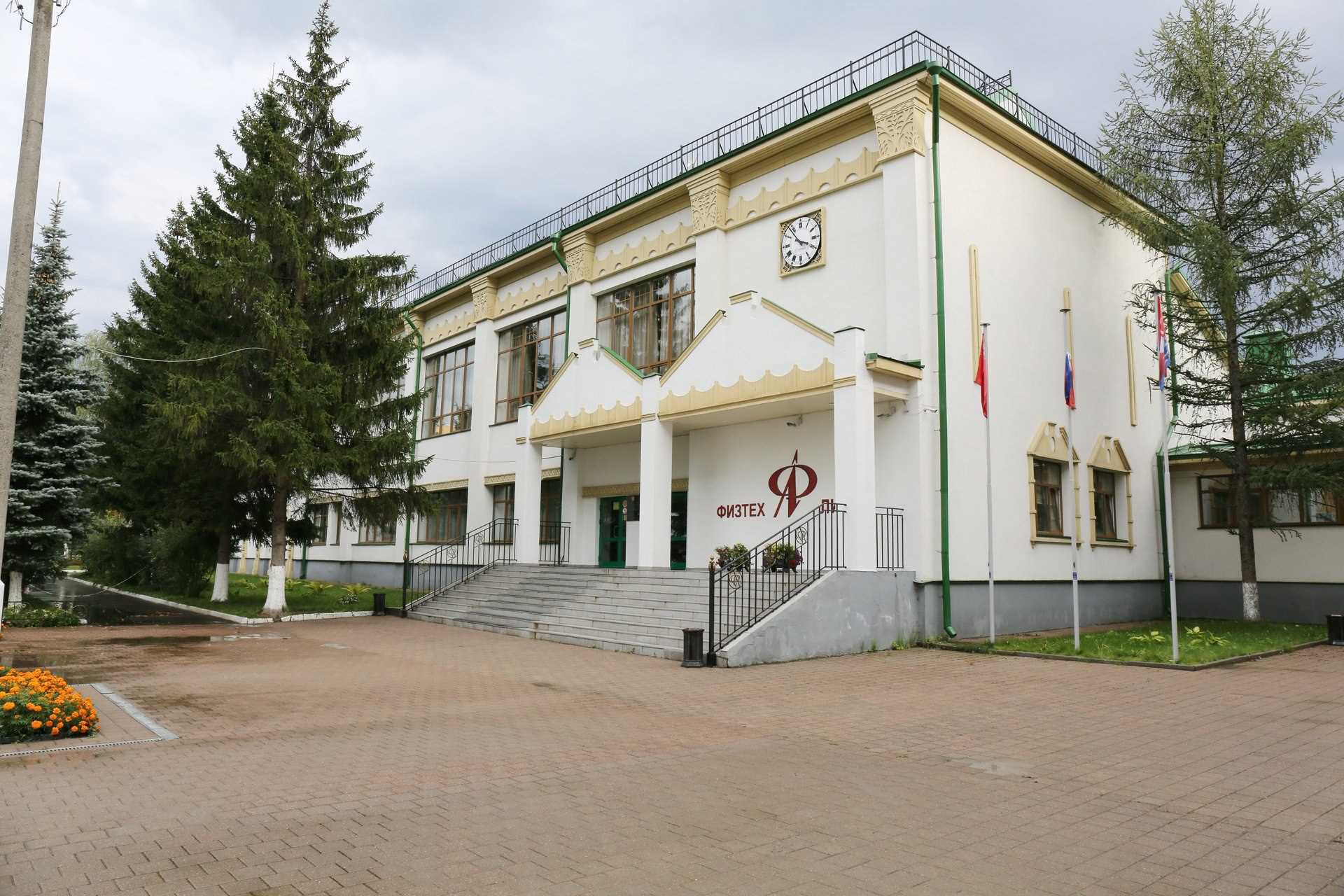 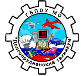 ГОРОДСКОЙ ОКРУГ ДОЛГОПРУДНЫЙ МОСКОВСКОЙ ОБЛАСТИ
ВЫСШЕЕ ОБРАЗОВАНИЕ
ФГАОУ ВО «Московский физико-технический институт (национальный исследовательский университет)» (МФТИ)
СРЕДНЕЕ ПРОФЕССИОНАЛЬНОЕ ОБРАЗОВАНИЕ

ГБПОУ МО "Физтех-колледж"
ОБЩЕЕ И ПРОФЕССИОНАЛЬНОЕ ОБРАЗОВАНИЕ
АНОО "Физтех-лицей" им. П.Л. Капицы
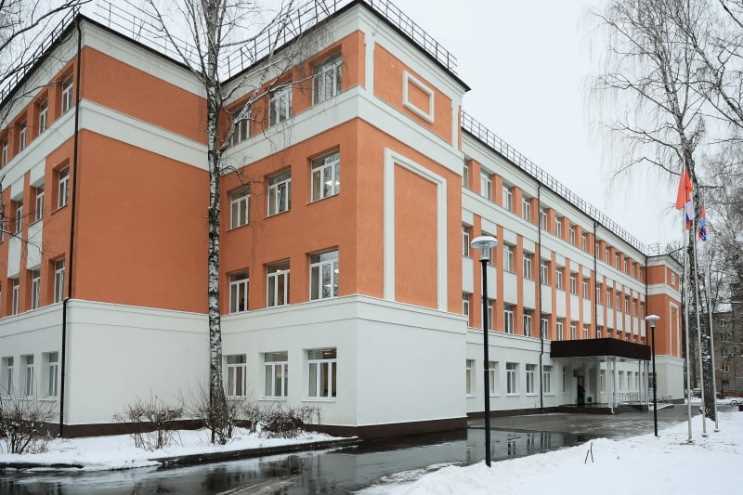 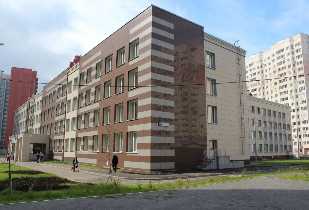 Специальности и профессии:
Сетевое и системное администрирование, Информационные системы и программирование, Эксплуатация беспилотных авиационных 
систем, производство и обслуживание
авиационной техники, и пр.
МАОУ Физико-математический лицей № 5
ОСНОВНОЕ/СРЕДНЕЕ ОБЩЕЕ ОБРАЗОВАНИЕ

11 общеобразовательных муниципальных учреждений
2 государственные образовательные учреждения: АНОО «Физтех-лицей» им. П.Л. Капицы, ГАОУ МО «Долгопрудненская гимназия»

3 частные школы: АНО СОШ «СОДРУЖЕСТВО», ЧНОУ «Школа «Дашенька», ОАНО «Физтех-начало»
ГАОУ МО «Долгопрудненская  гимназия»
Топ лучших школ Московской области в 2023 году
ДОШКОЛЬНОЕ ОБРАЗОВАНИЕ

6 муниципальных детских садов
11 частных детских садов
ГОРОДСКОЙ ОКРУГ ДОЛГОПРУДНЫЙ МОСКОВСКОЙ ОБЛАСТИ
СИСТЕМООБРАЗУЮЩИЕ ПРОИЗВОДСТВЕННЫЕ ПРЕДПРИЯТИЯ
ПАО «Долгопрудненское научно-производственное предприятие» («ПАО «ДНПП») - самое крупное промышленное предприятие города. 
Основной объем производства ДНПП составляет продукция по долгосрочным экспортным контрактам в рамках военно-технического сотрудничества (ВТС)
Сайт: www.dnpp.biz
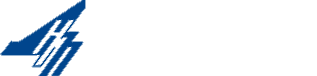 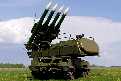 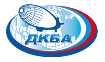 АО «Долгопрудненское конструкторское бюро автоматики» (АО «ДКБА») — единственное государственное предприятие в России, занимающееся разработкой и созданием дирижаблей, аэростатов, систем специального назначения
Основными направлениями деятельности ДКБА являются:
Проведение исследований и создание перспективных комплексов воздухоплавательной техники, включая дирижабли, свободные и привязные аэростаты, а также разработка конструкционных пленочных, тканепленочных материалов, систем наземного обслуживания и передачи электроэнергии на борт, для решения задач ретрансляции связи, радиолокационного дозора, учебно-тренировочных работ
разработка и изготовление систем и средств сигнализации о пожаре, устанавливаемых на самолетах и вертолетах, на морских и речных судах, а также на перекачивающих компрессорных станциях предприятий Газпрома России
разработка и изготовление мягких конструкций специального назначения
Сайт: www.dkba.ru
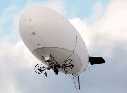 ООО «Мосавтостекло» — одно из старейших предприятий стекольной промышленности
Специализация предприятия
Стеклоизделия для авиационной и военной техники
Электрообогревные изделия для автомобильного и железнодорожного транспорта
Стекло закаленное плоское для остекления наземного транспорта, остекление пассажирских вагонов, витрин и витражей, остекление фасадов зданий, лестничных ограждений
Стеклопакеты для остекления транспорта, фасадов, зданий, сооружений и светопрозрачных крыш.
Строительный триплекс, который применяется для остекления фасадов зданий, балконов, лестничных ограждений, витрин и др.
Сайт: www.mosavtosteklo.ru
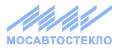 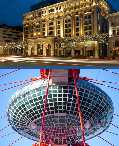 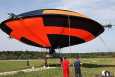 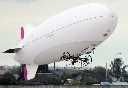 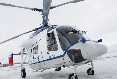 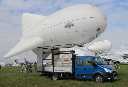 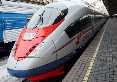 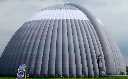 ГОРОДСКОЙ ОКРУГ ДОЛГОПРУДНЫЙ МОСКОВСКОЙ ОБЛАСТИ
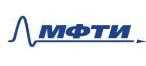 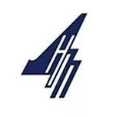 АО «Научно-исследовательский институт органических полупродуктов и красителей»
Действующие предприятия
в сферах

ПРОМЫШЛЕННОСТИ  НАУКИ
ЛОГИСТИКИ
ПАО «Долгопрудненское научно-производственное предприятие»
ФГАОУ ВО «Московский физико-технический институт (национальный исследовательский университет)»
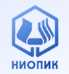 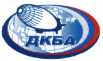 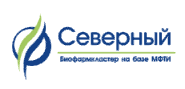 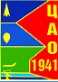 Ассоциация развития биофармацевтического кластера «Северный»
АО «Долгопрудненское конструкторское бюро автоматики»
ФГБУ "Центральная аэрологическая обсерватория"
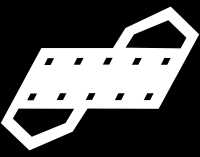 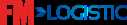 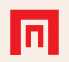 АО «Прайм Принт Москва»
ОА «Производственное
Объединение «ТОС»
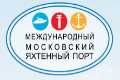 ЗАО "ФМ Ложистик Восток"
АО «Хлебниковский машиностроительно-судоремонтный завод»
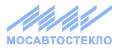 ООО «ТРИКОР»/ООО «РАКЕТА»
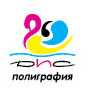 ООО «Мосавтостекло»
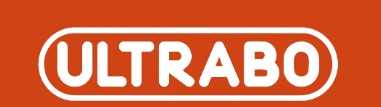 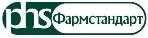 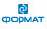 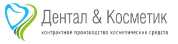 АО «Фармстандарт»
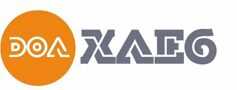 ООО «ДОЛ-ХЛЕБ»
ООО «Формат»
ООО «ДПС»
ООО «Дентал-косметик-рус»
НОУ «Учебно-научно-производственный комплекс Московского физико-технического института»
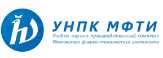 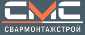 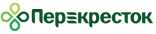 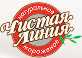 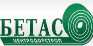 ООО «СварМонтажСтрой»
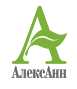 ООО «Бетас»
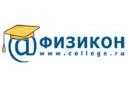 ООО «Чистая линия»
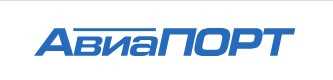 ООО «АлексАнн»
ООО «Хелвет»
ООО «ФИЗИКОН»
ООО «Физикон Лаб»
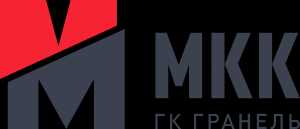 ООО «СП АВТОМАТИКА»
ООО «Московский камнеобрабатывающий комбинат»
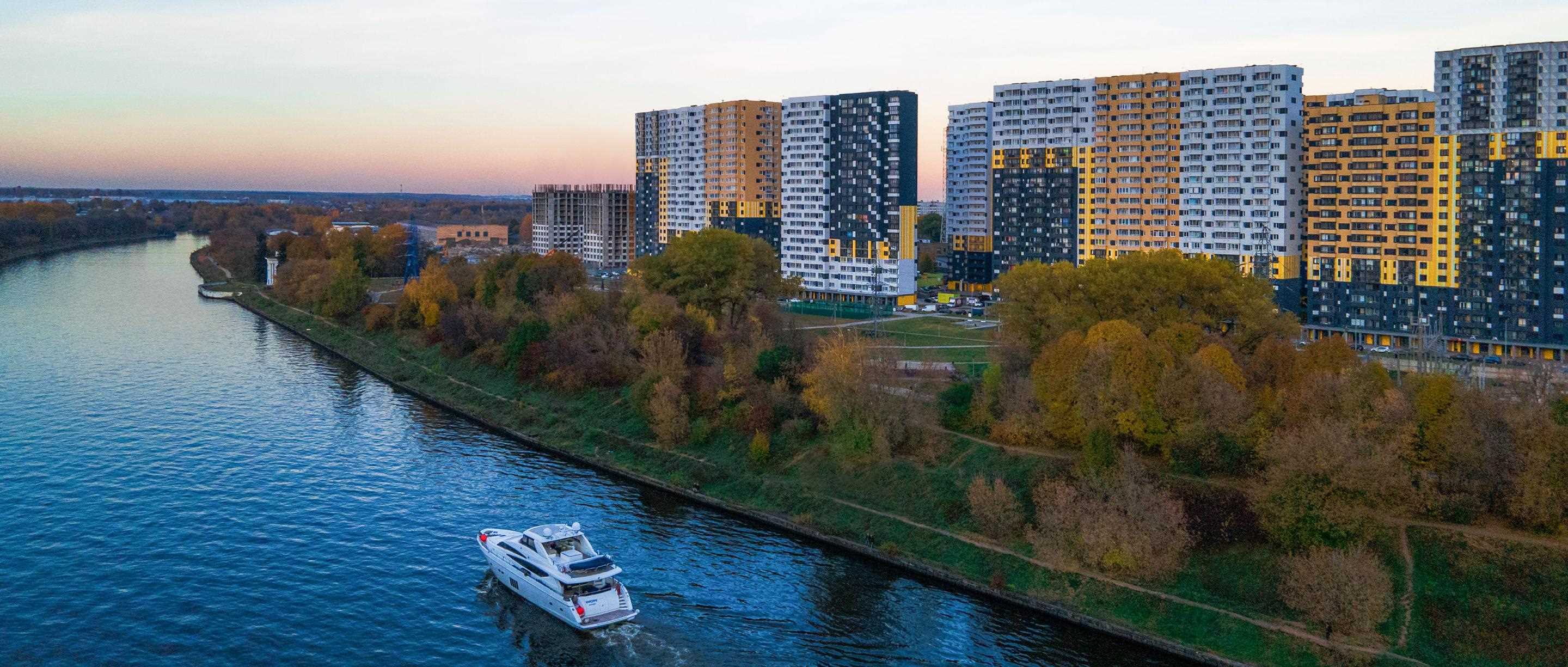 ГОРОДСКОЙ ОКРУГ ДОЛГОПРУДНЫЙ МОСКОВСКОЙ ОБЛАСТИ
ЭНЕРГОРЕСУРСЫ                      КАДАСТРОВАЯ СТОИМОСТЬ
Стоимость энергоресурсов в г.о.Долгопрудный
электроэнергия 
5,05/6,73 руб. за 1 Квт*час, с НДС (эл.плита/газовая плита)
газоснабжение 
7,85 рублей/куб. м, с НДС 
водоснабжение 
49,14 рублей за 1 куб. м, с НДС
водоотведение
35,29 руб. за 1 куб. м  с НДС
теплоснабжение
2027,28 руб./Гкал, с НДС(МУП «Инженерные сети»)
Кадастровая стоимость земельных участков*
для размещения промышленных объектов 5178 руб. за кв. м
административно-офисные объекты 8880 руб. за кв. м
торговые объекты 9980 руб. за кв. м
объекты дорожного сервиса 9218 руб. за кв. м
гостиницы 4156 руб. за кв. м
туризм (рекреация) 5059 руб. за кв. м
средне- и многоэтажная жилая застройка 11904 руб. за кв. м.
малоэтажная жилая застройка и ИЖС 5954 руб. за кв. м
*Средние значения указаны в соответствии с распоряжением Министерства имущественных отношений Московской области 28.11.2022 N 15ВР-2452 «Об утверждении результатов определения кадастровой стоимости»
ГОРОДСКОЙ ОКРУГ ДОЛГОПРУДНЫЙ МОСКОВСКОЙ ОБЛАСТИ
ИНФРАСТРУКТУРА ПОДДЕРЖКИ ОРГАНИЗАЦИЙ ИННОВАЦИОННОЙ 
НАПРАВЛЕННОСТИ И СУБЪЕКТОВ МСП
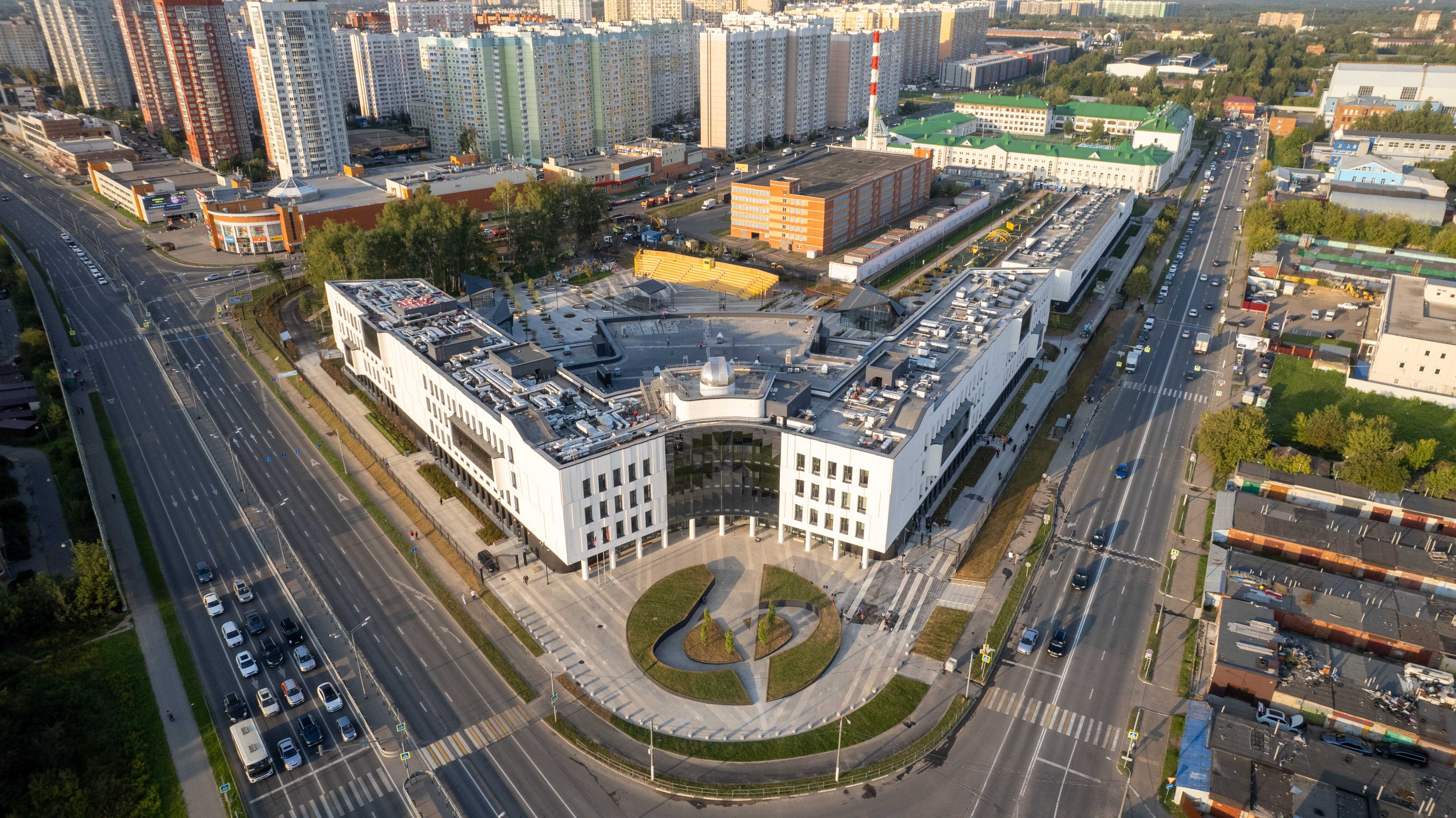 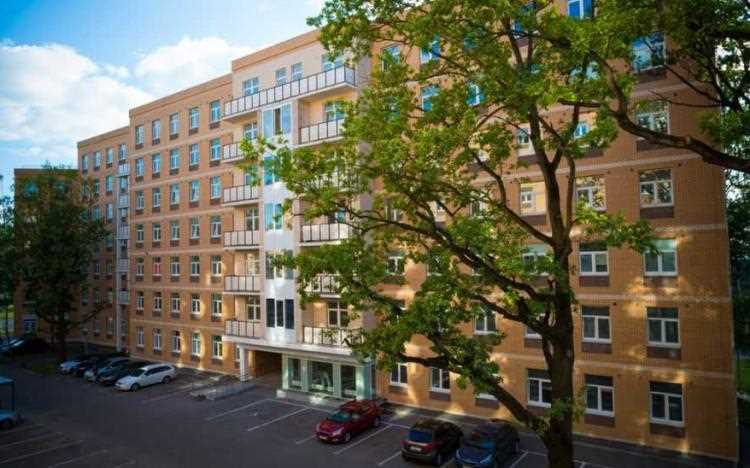 ТЕХНОПАРК ФИЗТЕХ-ЛИЦЕЯ 
ИМ. П.Л. КАПИЦЫ
Международный естественно-научный школьный кластер. К сотрудничеству приглашаются представители бизнес-проектов и лабораторий. Они могут открыть в Технопарке свою образовательную лабораторию или исследовательский центр и в рамках обучения привлекать школьников к производственной деятельности, подготавливая базу квалифицированных кадров для бизнеса или отрасли в целом.
ТЕХНОПАРК  «ЛИХАЧЕВСКИЙ»
Комфортная среда для иннова-ционного бизнеса:
- 2000 рабочих мест, 
- 200 резидентов

Крупный бизнес-комплекс, преимуществом которого является шаговая доступность от МФТИ, одного из ведущих российских вузов.
Общая площадь объектов технопарка составляет 36 689,8 кв. метров.
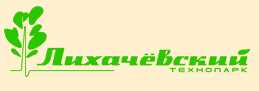 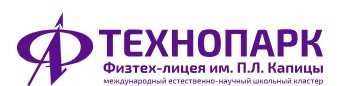 Местонахождение: г. Долгопрудный, Лихачевский проезд, д.4,стр.1; д.6,стр.1; д.8. 
Контакты для связи: тел.+ 7(495)765-05-79, эл.почта: linkinproject@yandex.ru, сайт: http://www.lihachevsky.com
Местонахождение: Московская область, г. Долгопрудный, Лётная улица, 2. Контакты для связи: тел.+7(917)521-23-47, эл.почта: info@kapitsa.center, сайт: https://kapitsa.center/
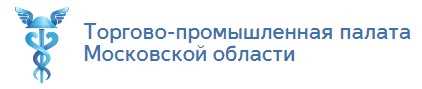 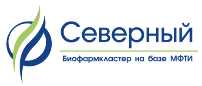 Обособленное подразделение Союза "Торгово-промышленная палата Московской области« (ТПП) - представляет интересы малого, среднего и крупного бизнеса, все сферы предпринимательства — промышленность, внутреннюю и внешнюю торговлю, сельское хозяйство, финансовую систему, услуги.
Местонахождение в г.о.Долгопрудный: пр-т Пацаева, д.7, к.1; тел.:8(916)328-72-70, mun_dolgoprudny@tppmo.ru 
Общественный представитель ТПП Киселева Светлана Витальевна 8(916)328-72-70
Биофармацевтический кластер «Северный»  Объединение ведущих предприятий российской фармацевтической и медицинской промышленности, научно-исследовательских институтов и медицинских учреждений, малых инновационных компаний http://pharmcluster.ru
ГОРОДСКОЙ ОКРУГ ДОЛГОПРУДНЫЙ МОСКОВСКОЙ ОБЛАСТИ
МЕРЫ ГОСУДАРСТВЕННОЙ ПОДДЕРЖКИ БИЗНЕСА
Земельный участок в аренду за 1 рубль в целях размещения импортозамещающего производства

https://invest.mosreg.ru/business/support-measures/industry/property-support/1721/
Предоставление земельных участков в аренду без проведения торгов под реализацию масштабных инвестиционных проектов

https://invest.mosreg.ru/business/support-measures/investor/property-support/1250/
Льготный заем от Фонда развития промышленности РФ

https://frprf.ru/zaymy/
Программы льготного кредитования Корпорации МСП

https://corpmsp.ru/bankam/programma_stimulir/
Субсидия на компенсацию затрат на создание инженерной инфраструктуры для промышленных предприятий

https://invest.mosreg.ru/business/support-measures/industry/financial/1253/
Субсидия % ставки по кредиту банка от МО по проектам импортозамещающего производства

https://invest.mosreg.ru/business/support-measures/sme/financial/1270
Субсидия субъектам МСП на покупку оборудования

https://invest.mosreg.ru/business/support-measures/industry/financial/1253/
Показатели инвестиционной деятельности (прогноз на 2023год)
ГОРОДСКОЙ ОКРУГ ДОЛГОПРУДНЫЙ МОСКОВСКОЙ ОБЛАСТИ
ИНВЕСТИЦИОННЫЙ ПАСПОРТ
Объем инвестиций за счет всех источников финансирования – 11,8 млрд. рублей
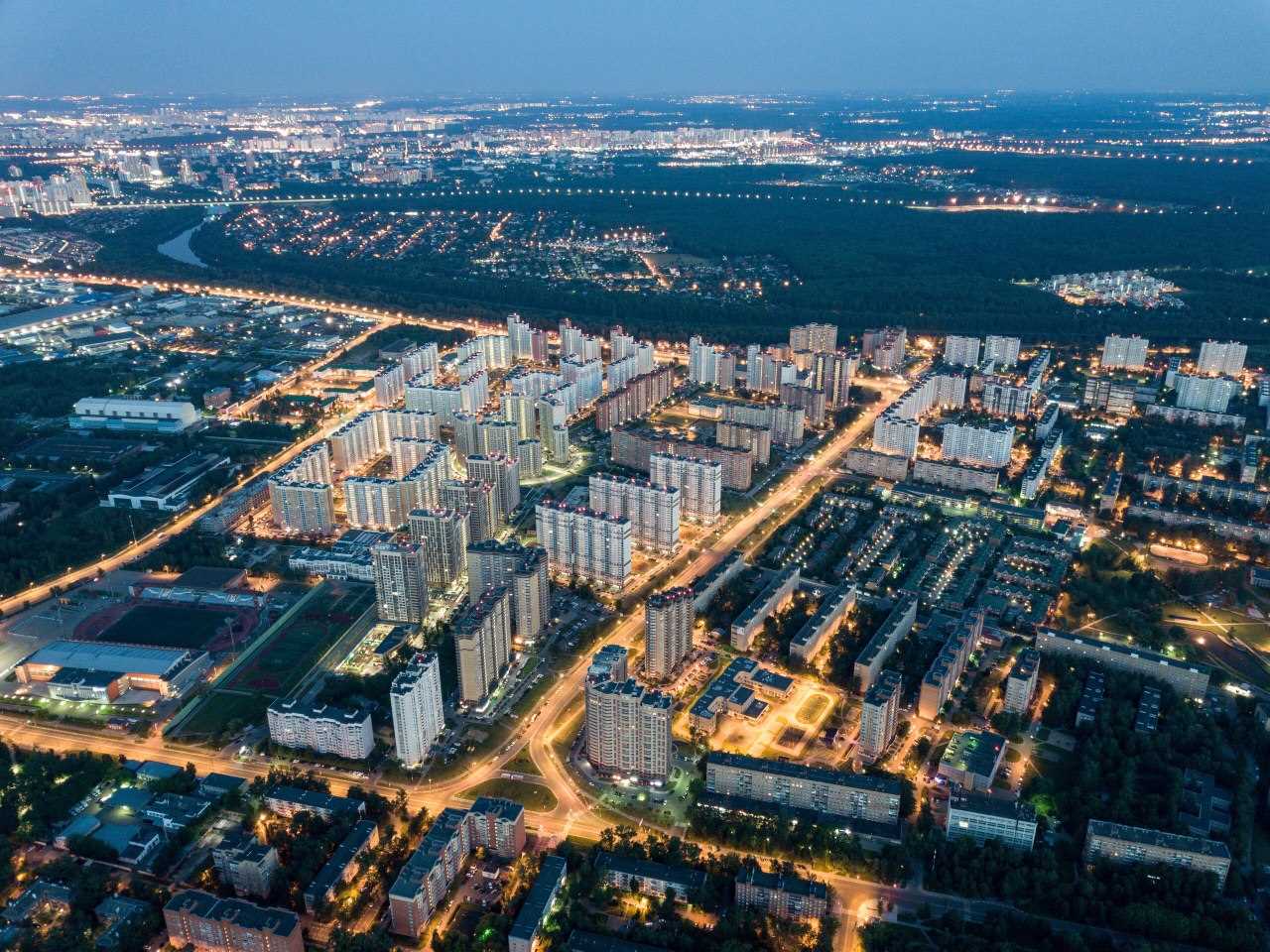 Объем инвестиций, привлеченных в основной капитал (без учета бюджетных инвестиций), на душу населения – 60,75 тыс. рублей
Количество созданных рабочих мест (по полному кругу предприятий) - 3500 новых рабочих мест
ГОРОДСКОЙ ОКРУГ ДОЛГОПРУДНЫЙ МОСКОВСКОЙ ОБЛАСТИ
ПЕРСПЕКТИВНЫЕ ОТРАСЛИ РАЗВИТИЯ БИЗНЕСА
2023 год
ГОРОДСКОЙ ОКРУГ ДОЛГОПРУДНЫЙ МОСКОВСКОЙ ОБЛАСТИ
РЕАЛИЗУЕМЫЕ КРУПНЫЕ ИНВЕСТИЦИОННЫЕ ПРОЕКТЫ  
в сфере промышленности
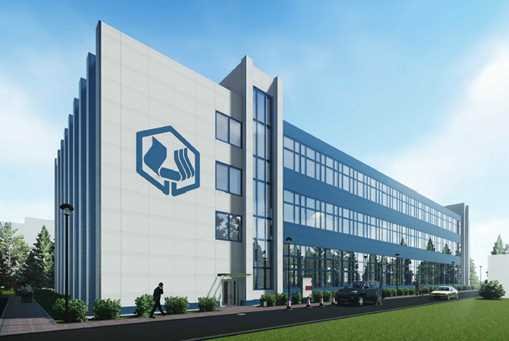 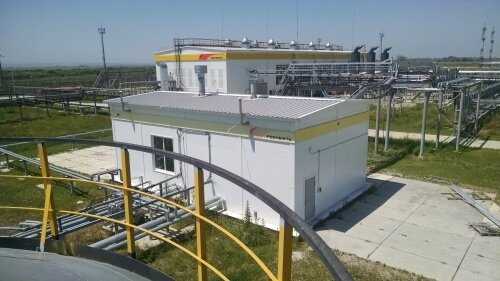 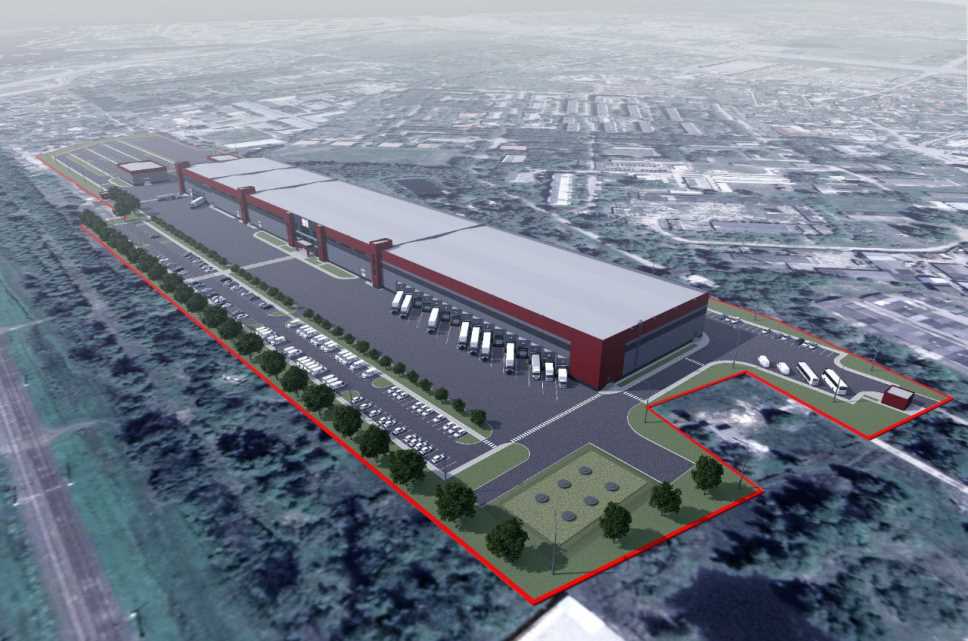 Строительство нового произ-водствонно-складского корпуса (производство насосов) 
ООО «КУРС-КОНСАЛТИНГ»
Реконструкция, техническое перевооружение здания завода- научного центра АО «НИОПИК»:
Строительство нового высокотех-нологичного молокоперерабатыва-ющего завода ООО «Чистая линия»
ГОРОДСКОЙ ОКРУГ ДОЛГОПРУДНЫЙ МОСКОВСКОЙ ОБЛАСТИ
2023 год
ИНВЕСТИЦИОННЫЕ ПРОЕКТЫ ПО ИМПОРТОЗАМЕЩЕНИЮ  
Предоставлены земельные участки по программе « Земля за 1 рубль»
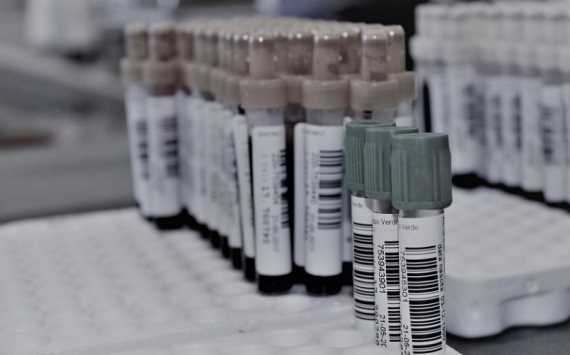 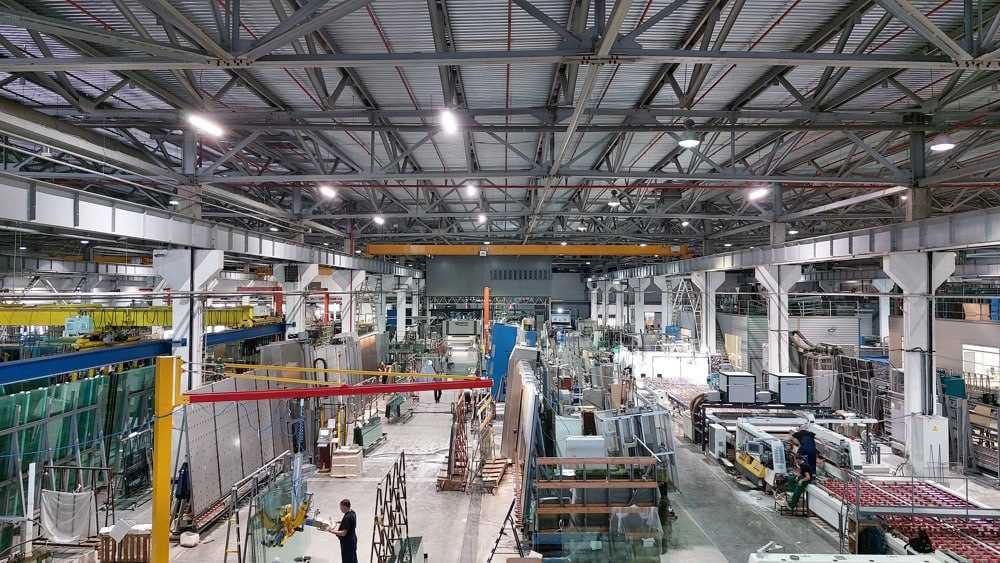 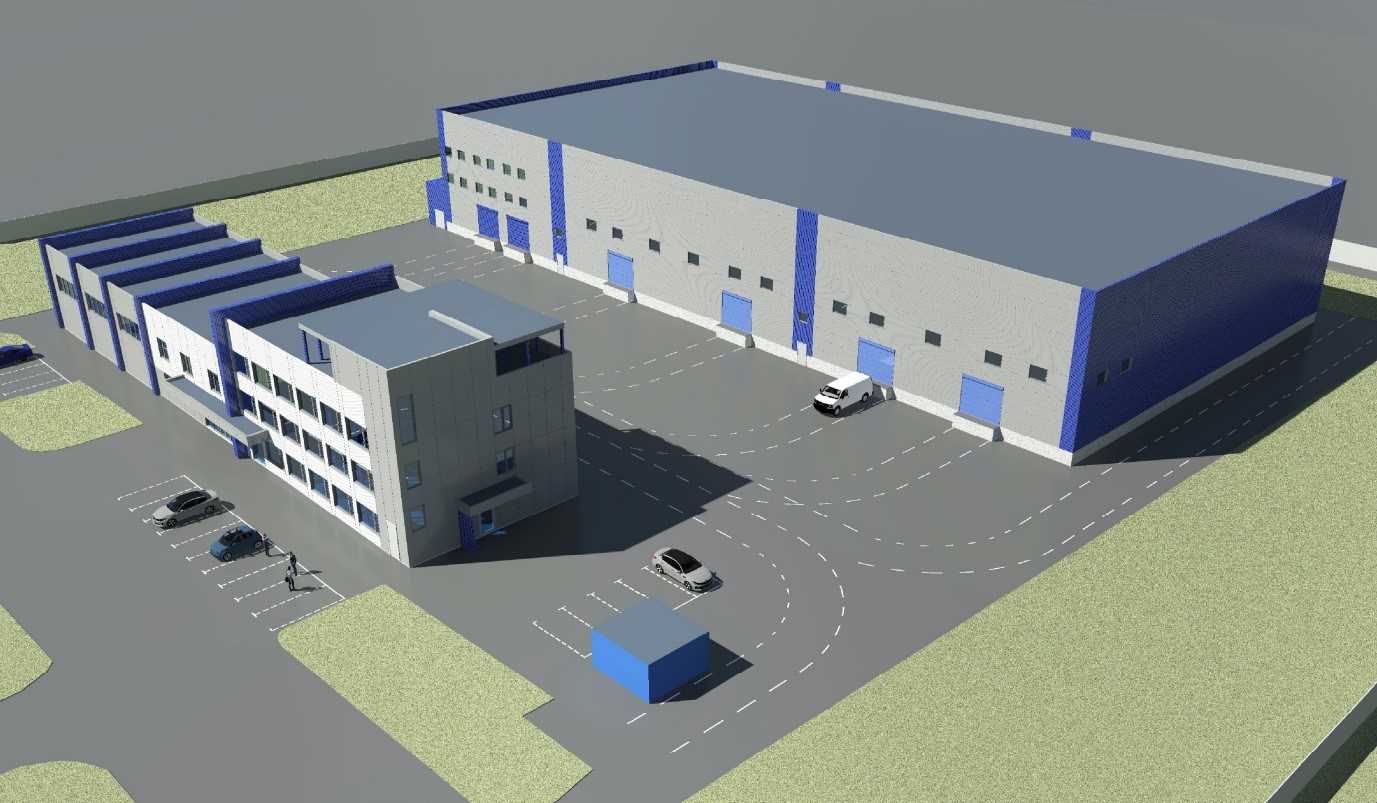 Строительство производственно-складского комплекса  по производству комплектующих для грузового автотранспорта 
ООО «УДТ-ТЕХНИКА»
Строительство производственно-складского комплекса по обработке листового стекла для ж/д-вагонов, самолетов, зданий
ООО «ТД МОСАВТОСТЕКЛО»
Организация высокотехнологичного производства фармацевтических субстанций для высокоактивных препаратов  ООО Глобалхимфарм
ГОРОДСКОЙ ОКРУГ ДОЛГОПРУДНЫЙ МОСКОВСКОЙ ОБЛАСТИ
2023 год
ПЕРСПЕКТИВНЫЕ ИНВЕСТИЦИОННЫЕ ПРОЕКТЫ
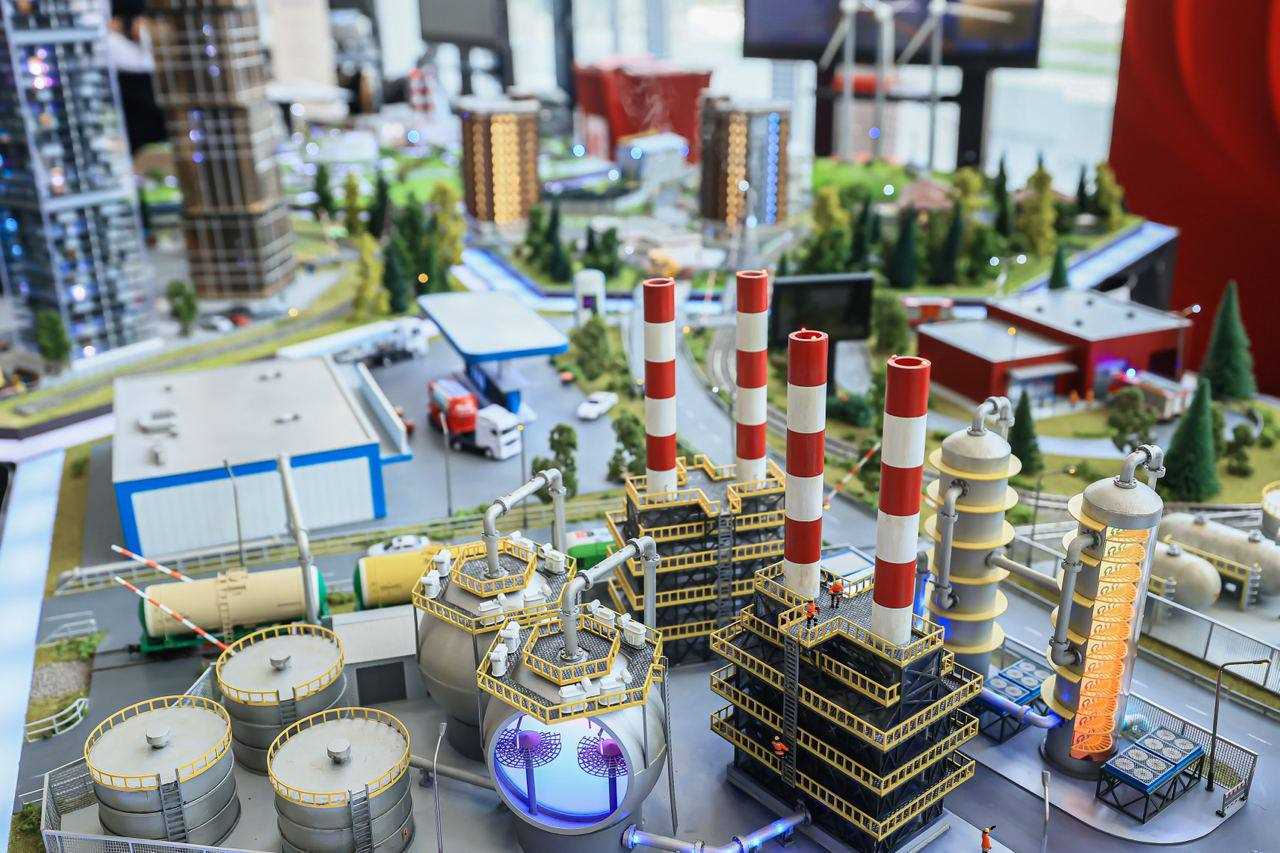 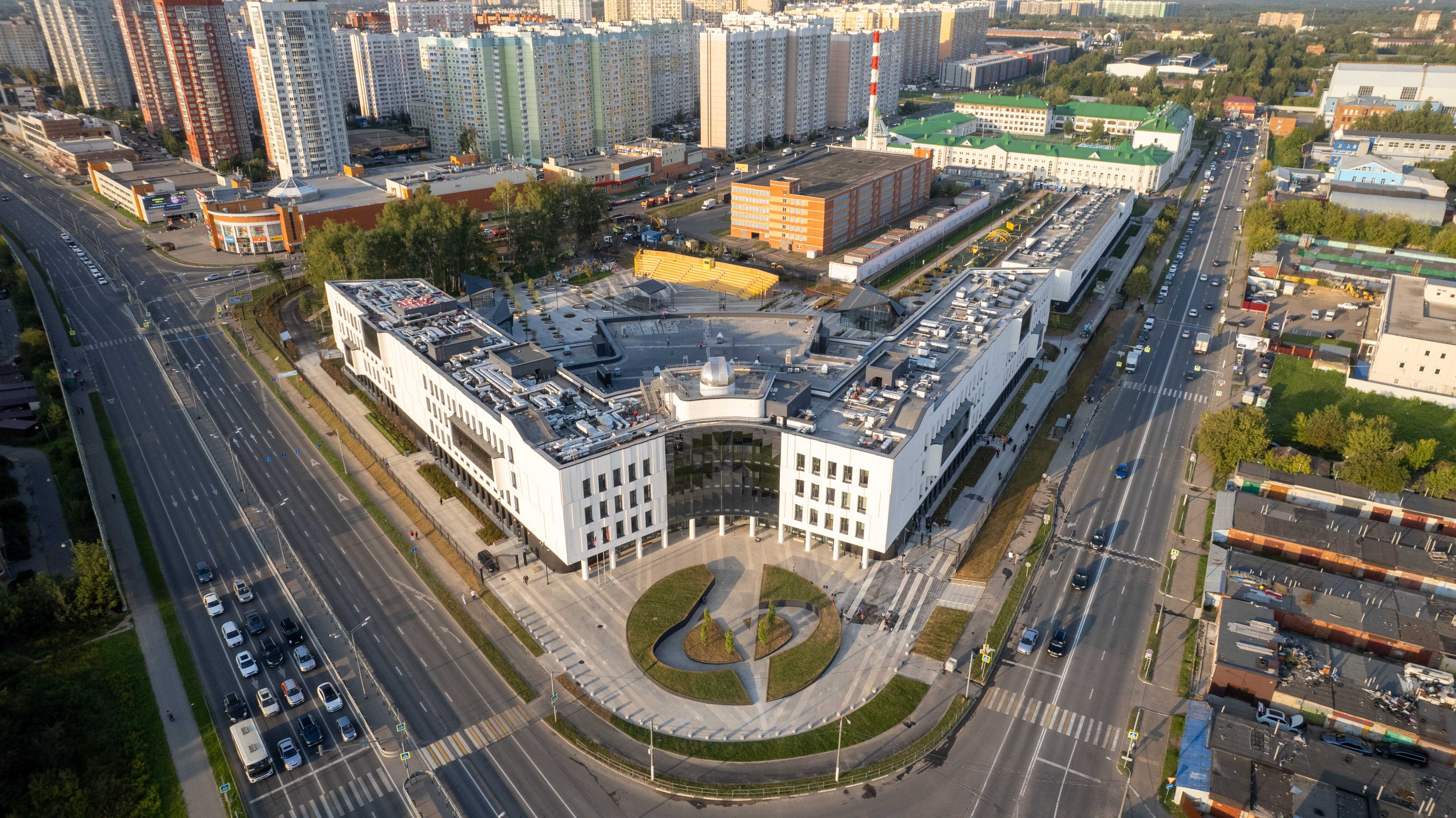 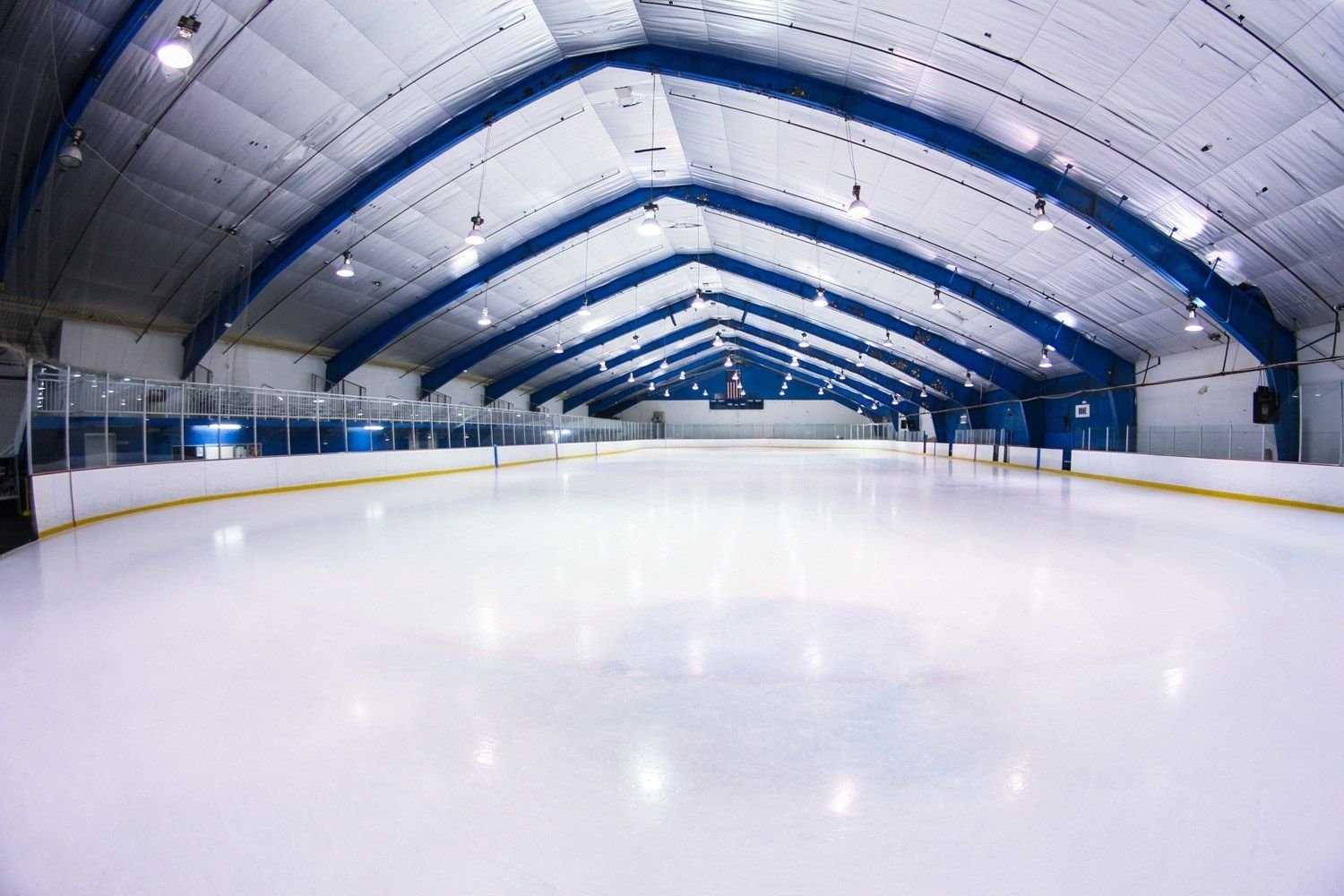 Масштабный инвестиционный проект по строительству отеля с прилегающим тематическим парком площадью около 15 тыс.кв.м., благоустройство парка
ООО «Физтехленд» (земельный участок площадью  4,2 га. предоставлен в рамках поддержки масштабных инвестпроектов в аренду (без торгов). В отеле смогут проживать студенты и выпускники МФТИ и Физтех-лицея, участники конференций, резиденты и сотрудники технопарков, а также все желающие.
Строительство спортивного комплекса с ледовой и футбольной аренами 
ООО «Валдай Тур»
ГОРОДСКОЙ ОКРУГ ДОЛГОПРУДНЫЙ МОСКОВСКОЙ ОБЛАСТИ
ИНДУСТРИАЛЬНЫЙ ХИМИЧЕСКИЙ ПАРК «ТОС» (ИП «ТОС»)
аккредитован в Минпромторге РФ в 2023 году
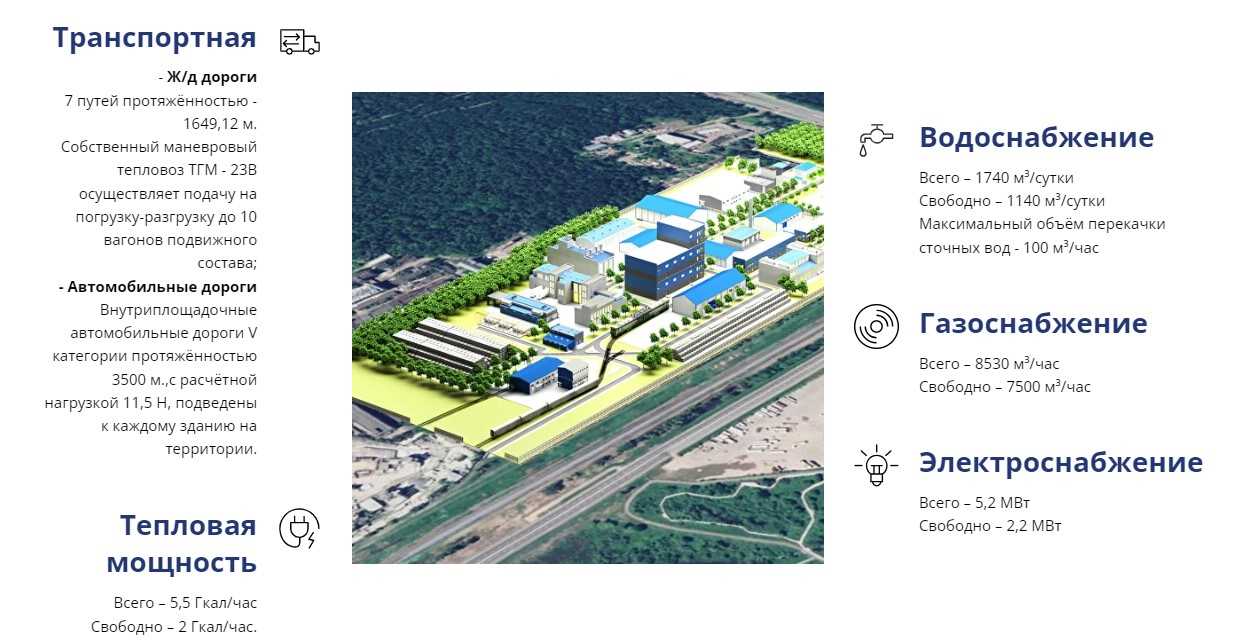 ИП «ТОС» появился в результате реновации промплощадки крупного предприятия советской химической промышленности - ОАО ПО «Тонкий Органический Синтез». 
Для резидентов парка – имеются помещения для хранения жидких химических продуктов, а также химлаборатория и инфраструктура для НИОКР.
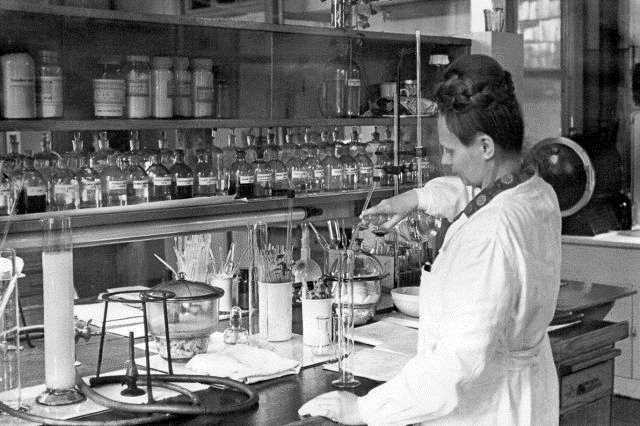 Резидентам индустриального парка предлагаются как имеющиеся площади, так и строительство новых зданий "под ключ". 
Перспективные площадки для застройки: 2500 кв.м. и 3000 кв.м.Компании могут разместиться в зданиях свободной площадью более 15 тыс. кв.м., имеются открытые пространства 4,21 га. 

Преимущества парка: хорошая инфраструктура, транспортная доступность, в том числе
железнодорожные пути, сильная научно-техническая база. 
Возможно размещение резидентов по схеме «build-to-suit»
В проект по программе «build-to-suit» входит: подготовка площадки, проектирование
и постройка здания, подведение коммуникаций с учётом пожеланий заказчика.Более подробно по тел.:8(499)557-05-35 (короткий номер 0521)
или заполнив заявку на сайте https://parktos.ru
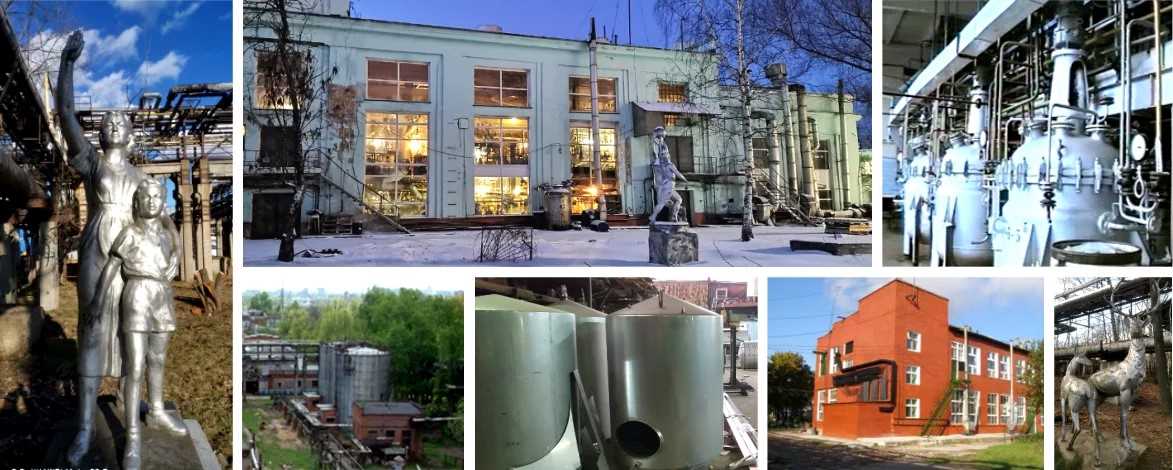 ООО "Управляющая компания ТОС"Московская область, г. Долгопрудный, Лихачевский проезд, д. 5, тел.: +7(499)557-05-35, короткий номер: *0521, E-mail : arenda@toshim.ru
ГОРОДСКОЙ ОКРУГ ДОЛГОПРУДНЫЙ МОСКОВСКОЙ ОБЛАСТИ
АРЕНДА ПОМЕЩЕНИЙ В ТЕХНОПАРКЕ «ЛИХАЧЕВСКИЙ» 
г. Долгопрудный Московской области
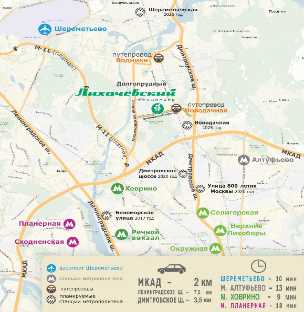 ТЕХНОПАРК «ЛИХАЧЕВСКИЙ» 
крупный бизнес-комплекс, в котором: 
35 000 кв.м. площади помещений;
2000 рабочих мест;
200 резидентов;
300 парковочных мест, 2 КПП, 
кафе, станция зарядки для автомобилей;
4 га благоустроенной территории.

Преимущества:
100 метров до МФТИ;
1,25 кв. до станции МЦД «Новодачная»;
7,5 кв. до Ленинградского шоссе;
8 км. До метро «Ховрино».
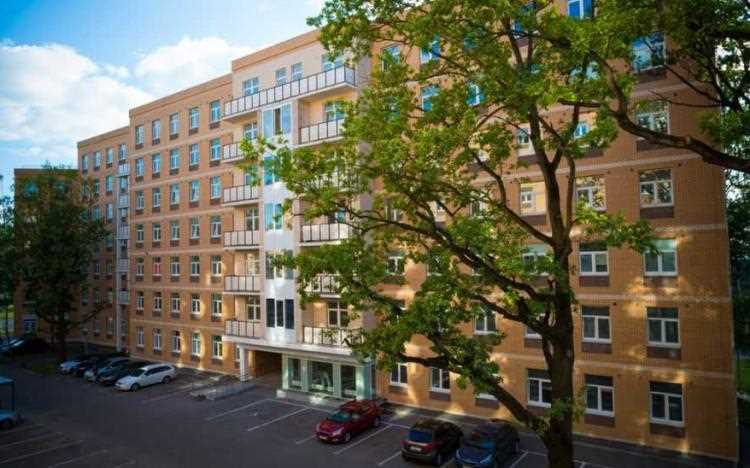 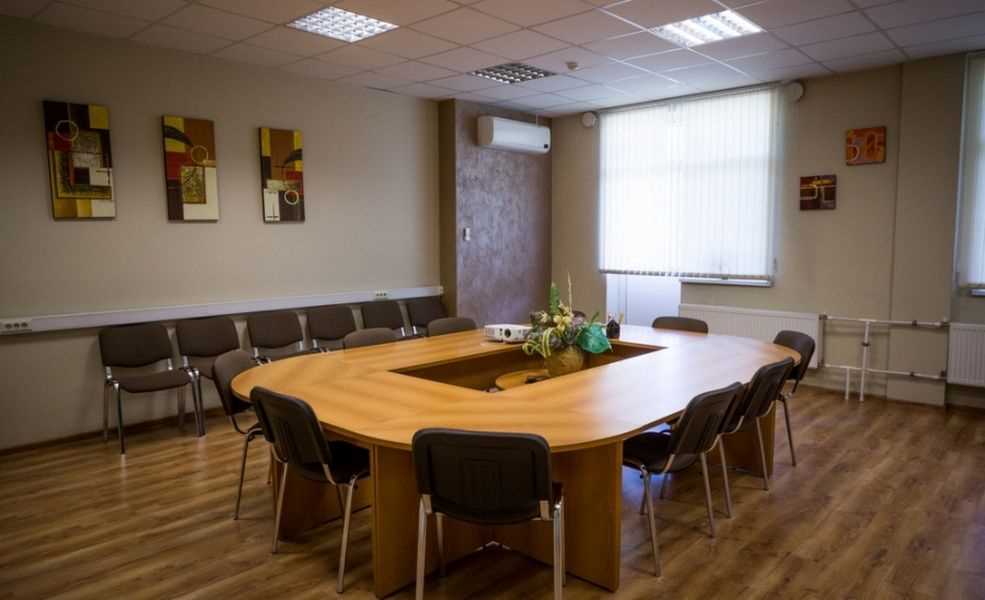 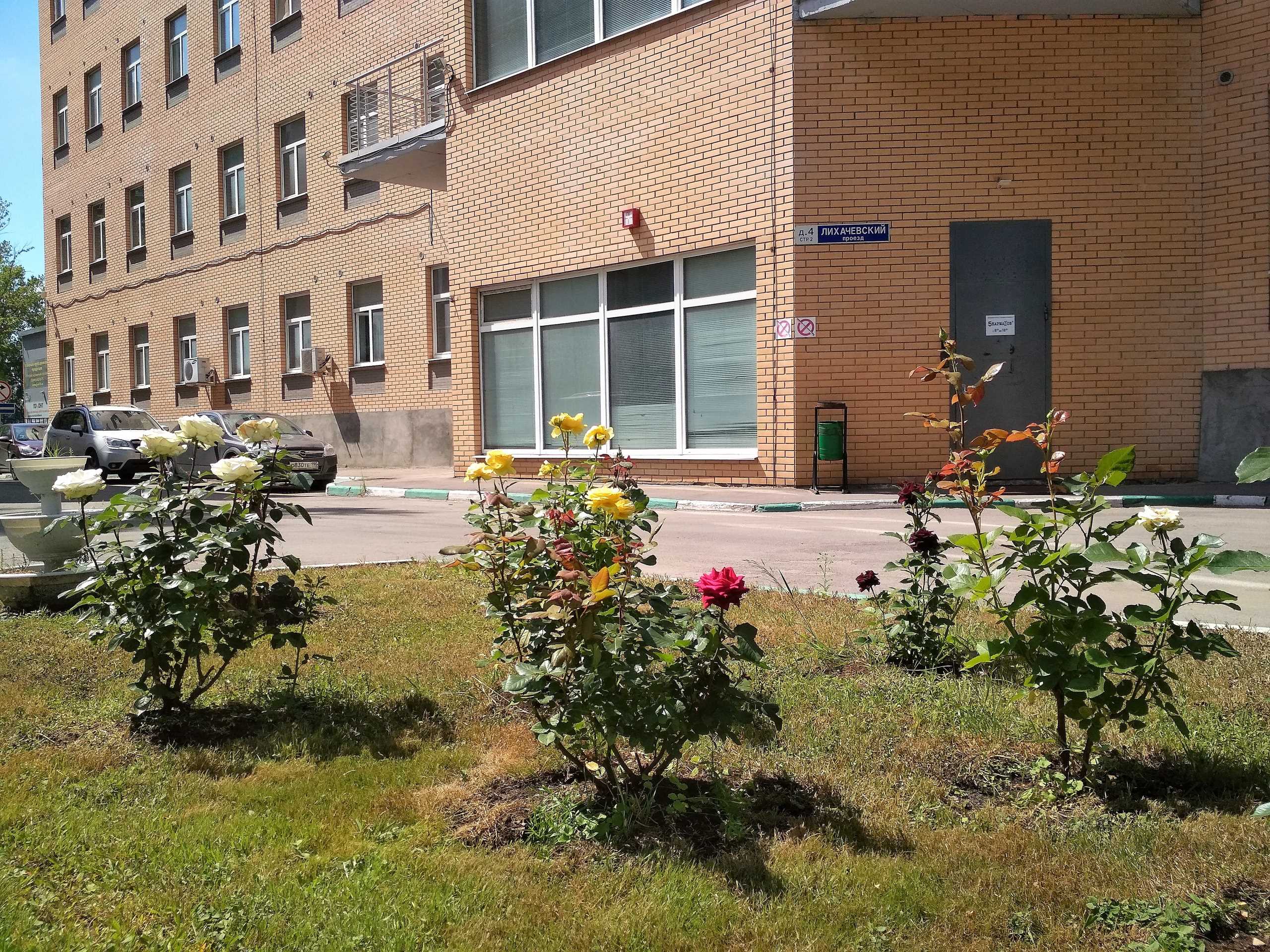 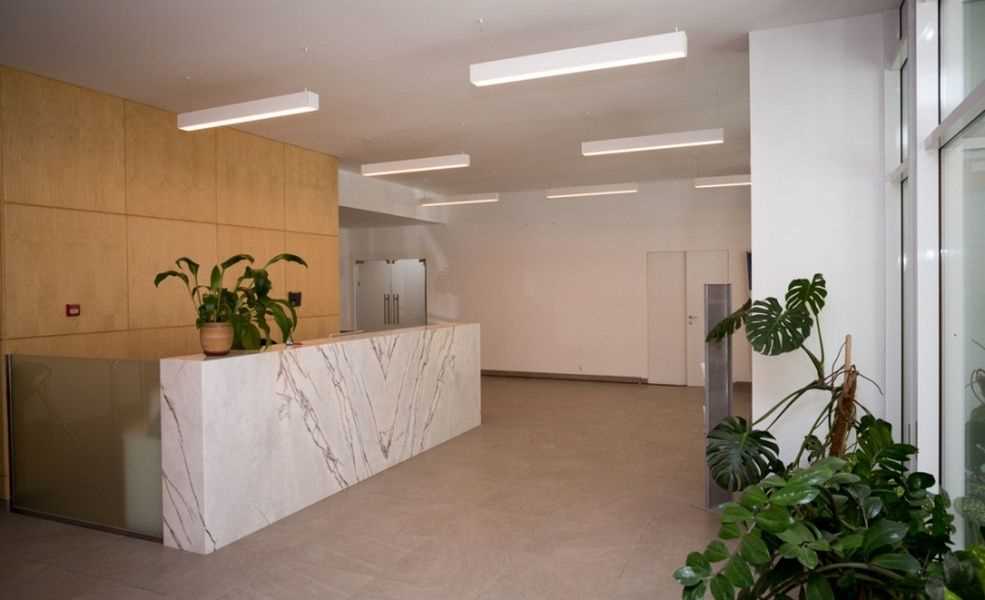 Управляющая компания:
ООО «Технопарк», Владимир Шаломеев 
Телефон: +7 (495) 579-96-70E-mail: dolservice@list.ru
Отдел аренды и продажи:Ольга Лихошерст, +7(495)765-05-79, 
+7(985)765-05-79, ​linkinproject@yandex.ruЕлена Романовская +7 (916) 060-61-53,elena_r181@mail.ru
ТЕХНОПАРК «Лихачевский»
Адрес: 141700, Московская обл., Лиха-
чевский проезд, д.4, стр. 1; д.6, стр. 1; д.8. Телефон: +7 (495) 765-05-79 
E-mail: linkinproject@yandex.ru 
Сайт: http://lihachevsky.com/
ГОРОДСКОЙ ОКРУГ ДОЛГОПРУДНЫЙ МОСКОВСКОЙ ОБЛАСТИ
Организации инфраструктуры поддержки МСП в Московской области
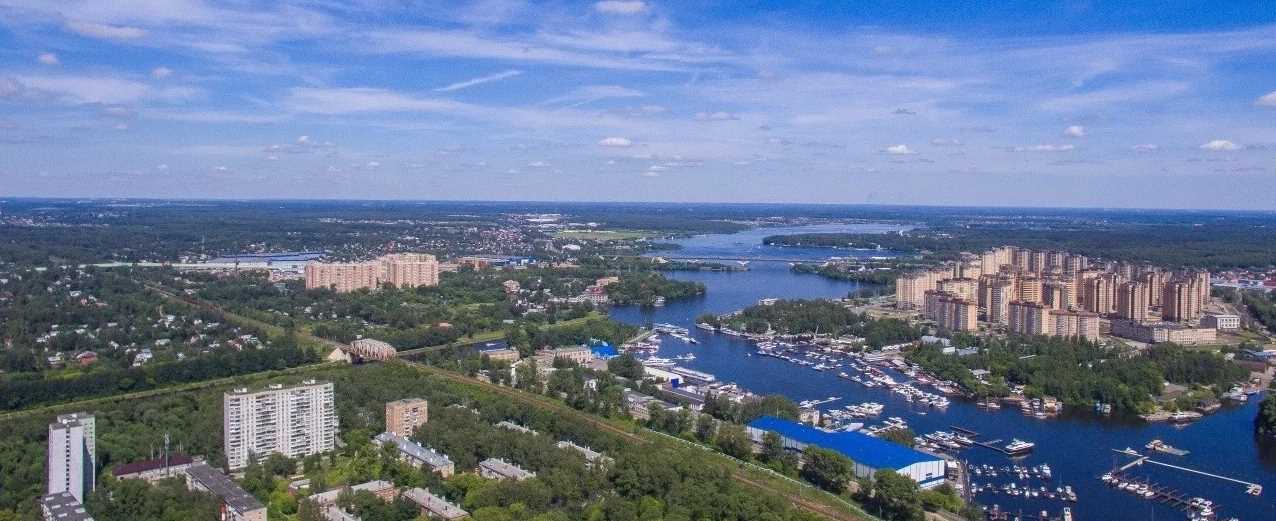 ГОРОДСКОЙ ОКРУГ ДОЛГОПРУДНЫЙ МОСКОВСКОЙ ОБЛАСТИ
Предложения для инвесторов
ГОРОДСКОЙ ОКРУГ ДОЛГОПРУДНЫЙ МОСКОВСКОЙ ОБЛАСТИ
Реестр свободного недвижимого имущества, находящегося в муниципальной собственности*
В Подмосковье успешно реализуются электронные сервисы для бизнеса: 
«Земля за 1 рубль»
«Недвижимость за 1 рубль»
«Земля без торгов»
«Недвижимость на 1-2 этажах МКД»
«Начни бизнес в индустриальном парке Подмосковья». 

Подобрать земельный участок можно на инвестиционной карте (https://invest.mosreg.ru/investor/map). Она создана в рамках регионального инвестстандарта, внедренного в Подмосковье.
*Перечень имущества, предназначенного для предоставления субъектам МСП, утвержден постановлением администрации городского округа Долгопрудный от  25.08.2023 №  499-ПА (размещен на сайте:
https://оф-долгопрудный.рф/dokumenty/normativnye-akty-2020/
ГОРОДСКОЙ ОКРУГ ДОЛГОПРУДНЫЙ МОСКОВСКОЙ ОБЛАСТИ
Перспективные для инвестиций земельные участки
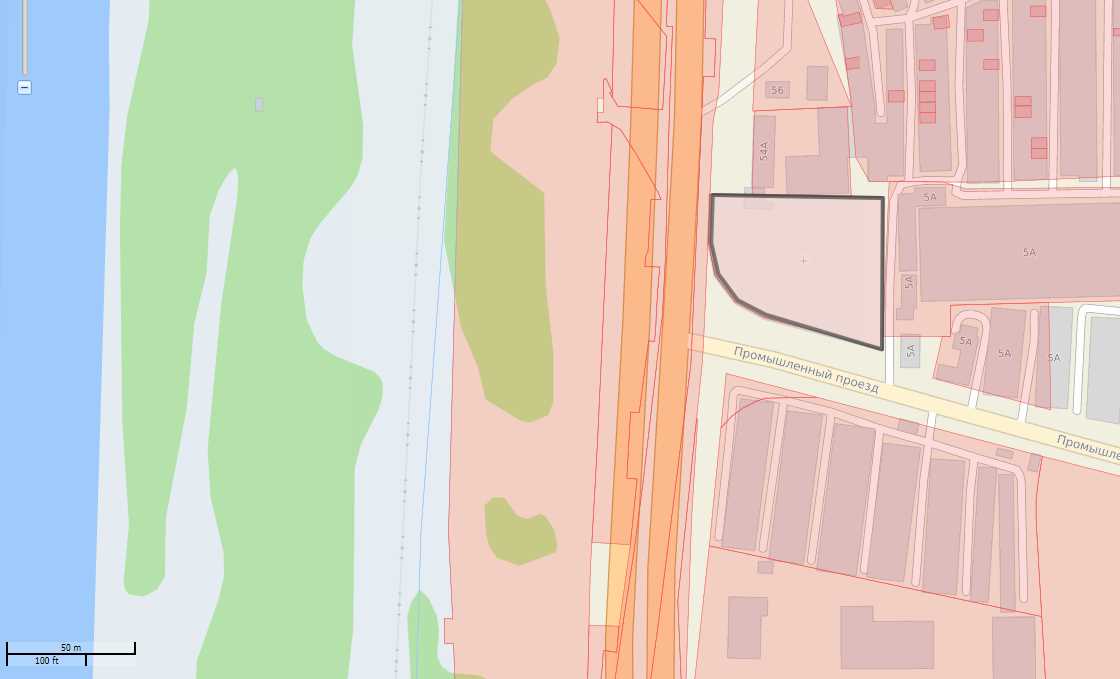 Предложение для инвесторов 

ЗЕМЕЛЬНЫЙ УЧАСТОК
Кадастровый номер: 50:42:0020104:211
ИНЖЕНЕРНО-ТЕХНИЧЕСКАЯ ОБЕСПЕЧЕННОСТЬ

Газоснабжение: 15 куб. м/час. Газопровод ЗАО "Флинт-К"  точка подключения по ул. Промышленный проезд. Срок подключения 1 год. Стоимость подключения согласно Распоряжению от 20.12.2019 № 451-р. 

Водоснабжение: 5куб. м/час точка подключения В районе Лихаческого шоссе или Промышленного проезда. Срок подключения 18 мес. Размер платы за подключение см. распоряжение от 20.12.2017 № 315-р 

Водоотведение: 5 куб. м/час точка подключения  В районе Промышленного проезда.  Срок подключения 18 мес. Размер платы за подключение см. распоряжение от 20.12.2017 № 316-р. 

Теплоснабжение: 0 Гкал/час Необходимо строительство собственной котельной

Электрическая мощность: 670 кВт ПС-Долгопрудная, Срок подключения от 4 мес. -1 года. Размер платы за подключение см. распоряжение от 27.12.2017 № 347-р
Кадастровый номер: 50:42:0020104:211 
https://invest.mosreg.ru/investor/catalog/e670e154-6373-4bfe-9e19-86583d819106

Адрес: Московская область, г. Долгопрудный, пересечение Лихачёвского шоссе и Промышленного проезда

Площадь: 0,34 га 
Категория земель: Земли населенных пунктов 
Вид разрешенного использования:  Объекты придорожного сервиса 
Вид собственности: Муниципальный
СЗЗ: 50 м 
Кадастровая стоимость: 27 611 094,00 руб. 
Транспортная доступность: расстояние до МКАД: 4 км;
до ЦКАД: 28 км
ГОРОДСКОЙ ОКРУГ ДОЛГОПРУДНЫЙ МОСКОВСКОЙ ОБЛАСТИ
Перспективные для инвестиций земельные участки
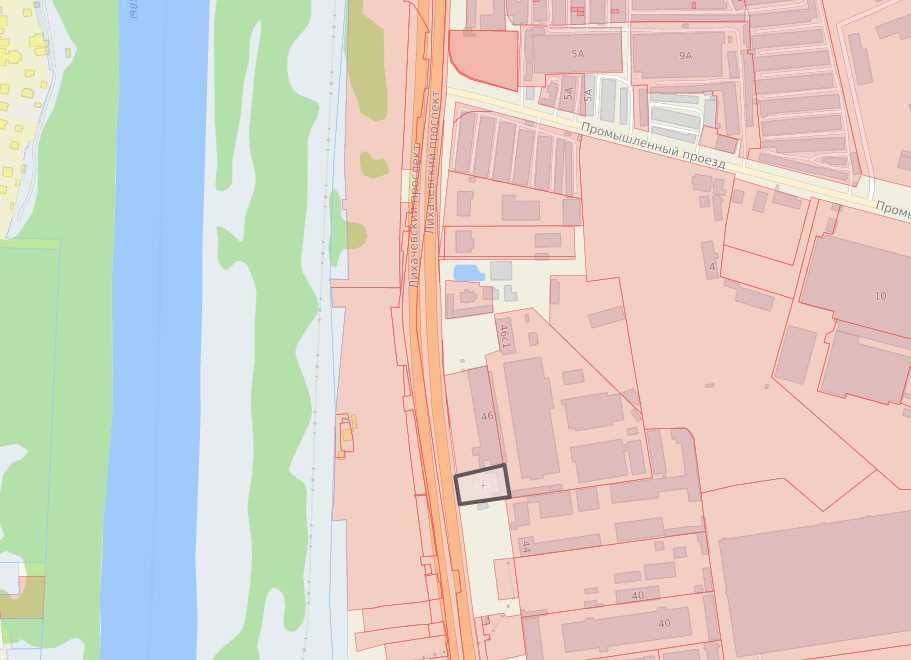 Предложение для инвесторов 

ЗЕМЕЛЬНЫЙ УЧАСТОК
Кадастровый номер: 50:42:0020104:74
ИНЖЕНЕРНО-ТЕХНИЧЕСКАЯ ОБЕСПЕЧЕННОСТЬ

Газоснабжение: 15 куб. м/часГРС «КРП-13 (ТЭЦ-21)» Срок подключения от 4 мес. -1 года. Стоимость подключения согласно Распоряжению от 20.12.2019 № 451-р. 

Водоснабжение: 5куб. м/час точка подключения В районе Лихаческого шоссе или Промышленного проезда. Срок подключения 18 мес. Размер платы за подключение см. распоряжение от 20.12.2017 № 315-р

Водоотведение: 5 куб. м/час точка подключения  В районе Промышленного проезда.  Срок подключения 18 мес. Размер платы за подключение см. распоряжение от 20.12.2017 № 316-р.

Теплоснабжение: 0 Гкал/час Необходимо строительство собственной котельной

Электрическая мощность: 670 кВт ПС-Долгопрудная, Срок подключения от 4 мес. -1 года. Размер платы за подключение см. распоряжение от 27.12.2017 № 347-р
Кадастровый номер: 50:42:0020104:74 https://invest.mosreg.ru/investor/catalog/55194748-7bd4-4f93-ad30-d1262e403053

Адрес: Московская область, г. Долгопрудный, пр-кт Лихачёвский, у д.46а
Площадь: 0,15 га 
Категория земель: Земли населенных пунктов 
Вид разрешенного использования: Под размещение торгового павильона некапитального характера (не имеющего фундамента) для торговли скобяными изделиями Вид собственности: Муниципальный
СЗЗ: 50 м 
Кадастровая стоимость: 16 150 230,00  руб. 
Транспортная доступность: расстояние до МКАД: 4 км;
до ЦКАД: 28 км
ГОРОДСКОЙ ОКРУГ ДОЛГОПРУДНЫЙ МОСКОВСКОЙ ОБЛАСТИ
Перспективные для инвестиций земельные участки
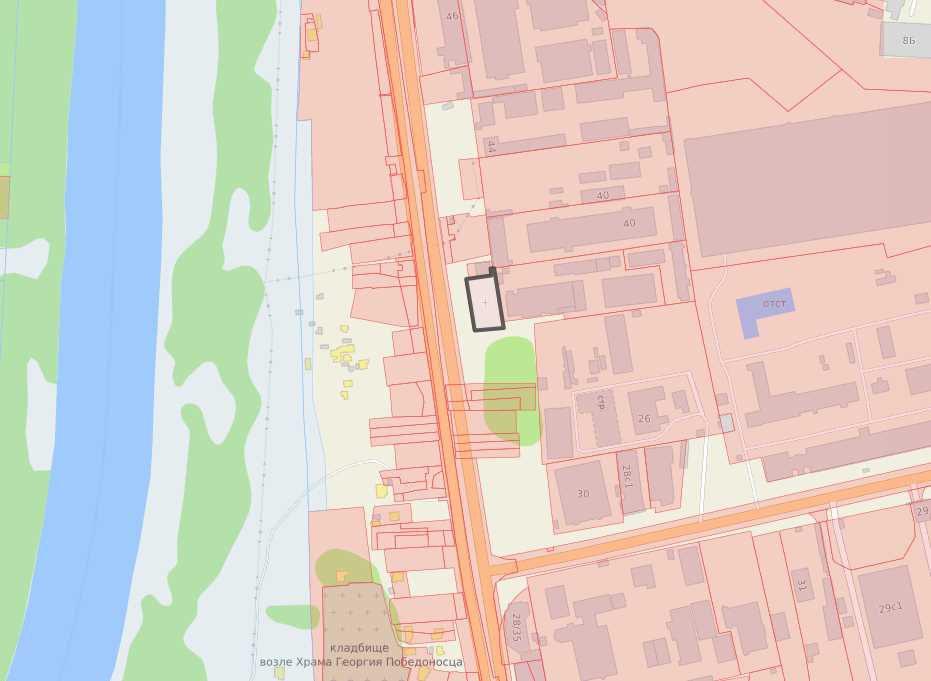 Предложение для инвесторов 

ЗЕМЕЛЬНЫЙ УЧАСТОК
Кадастровый номер: 50:42:0020104:25
ИНЖЕНЕРНО-ТЕХНИЧЕСКАЯ ОБЕСПЕЧЕННОСТЬ

Газоснабжение: 15 куб. м/часГРС «КРП-13 (ТЭЦ-21)» Срок подключения от 4 мес. -1 года. Стоимость подключения согласно Распоряжению от 20.12.2019 № 451-р. 

Водоснабжение: 5куб. м/час точка подключения В районе Лихаческого шоссе или Промышленного проезда. Срок подключения 18 мес. Размер платы за подключение см. распоряжение от 20.12.2017 № 315-р

Водоотведение: 5 куб. м/час точка подключения  В районе Промышленного проезда.  Срок подключения 18 мес. Размер платы за подключение см. распоряжение от 20.12.2017 № 316-р.

Теплоснабжение: 0 Гкал/час Необходимо строительство собственной котельной

Электрическая мощность: 670 кВт ПС-Долгопрудная, Срок подключения от 4 мес. -1 года. Размер платы за подключение см. распоряжение от 27.12.2017 № 347-р
Кадастровый номер: 50:42:0020104:25 https://invest.mosreg.ru/investor/catalog/9e9a8af8-7d36-4efb-a43a-e8eca6b88dd7

Адрес: Московская область, г. Долгопрудный, 
пр-кт Лихачёвский
Площадь: 0.1534 га 
Категория земель: Земли населенных пунктов 
Вид разрешенного использования: Под строительство и размещение торгового комплекса
Вид собственности: Муниципальный
СЗЗ: 50 м 
Кадастровая стоимость: 16 639 436,06 руб. 
Транспортная доступность: расстояние до ближайшей федеральной трассы: 4 км
ГОРОДСКОЙ ОКРУГ ДОЛГОПРУДНЫЙ МОСКОВСКОЙ ОБЛАСТИ
Перспективные для инвестиций земельные участки
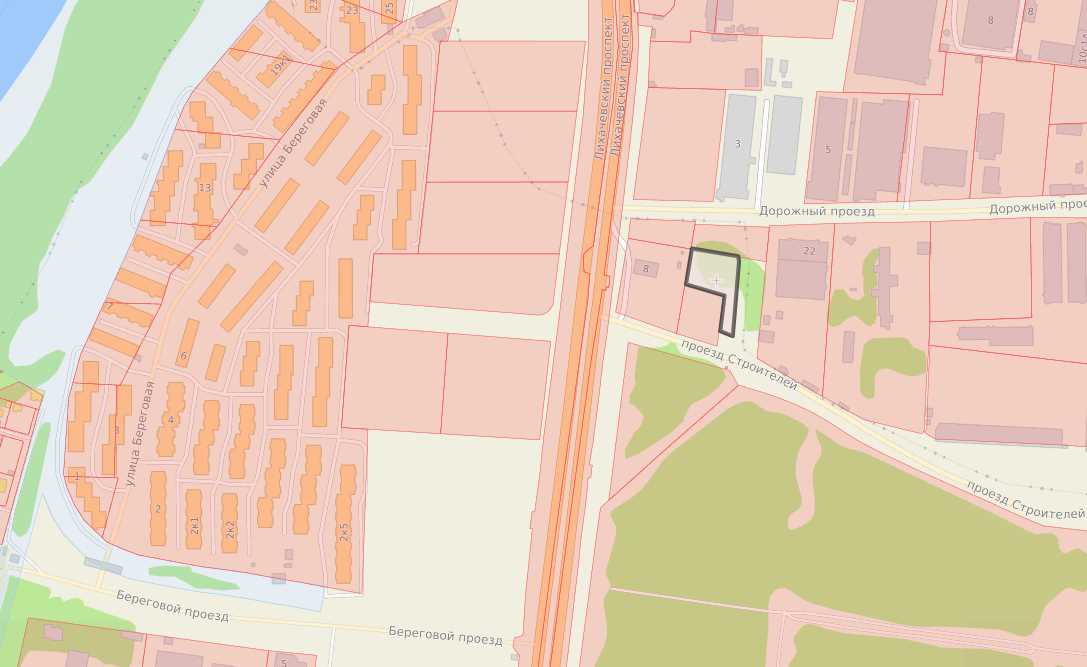 Предложение для инвесторов 

ЗЕМЕЛЬНЫЙ УЧАСТОК
Кадастровый номер: 50:42:0020201:847
ИНЖЕНЕРНО-ТЕХНИЧЕСКАЯ ОБЕСПЕЧЕННОСТЬ

Газоснабжение: 15 куб. м/часГРС «КРП-13 (ТЭЦ-21)» Срок подключения от 4 мес. -1 года. Стоимость подключения согласно Распоряжению от 20.12.2019 № 451-р. 

Водоснабжение: 5куб. м/час точка подключения В районе Лихаческого шоссе или Промышленного проезда. Срок подключения 18 мес. Размер платы за подключение см. распоряжение от 20.12.2017 № 315-р

Водоотведение: 5 куб. м/час точка подключения  В районе Промышленного проезда.  Срок подключения 18 мес. Размер платы за подключение см. распоряжение от 20.12.2017 № 316-р.

Теплоснабжение: 0 Гкал/час Необходимо строительство собственной котельной

Электрическая мощность: 670 кВт ПС-Долгопрудная, Срок подключения от 4 мес. -1 года. Размер платы за подключение см. распоряжение от 27.12.2017 № 347-р
Кадастровый номер: 50:42:0020201:847
https://invest.mosreg.ru/investor/catalog/027f3b3b-b1f4-4211-b4b4-8fe809681eee

Адрес: Московская область, г. Долгопрудный, 
Проезд Строителей
Площадь: 0.2352  
Категория земель: Земли населенных пунктов 
Вид разрешенного использования: Для размещения объектов жилищно-коммунального хозяйства
Вид собственности: Неразграниченная государственная собственность
СЗЗ: 50 м 
Кадастровая стоимость: 12 783 590,40 руб. 
Транспортная доступность: расстояние до МКАД:
3 км; до ЦКАД:  32 км
ГОРОДСКОЙ ОКРУГ ДОЛГОПРУДНЫЙ МОСКОВСКОЙ ОБЛАСТИ
Точка роста #1
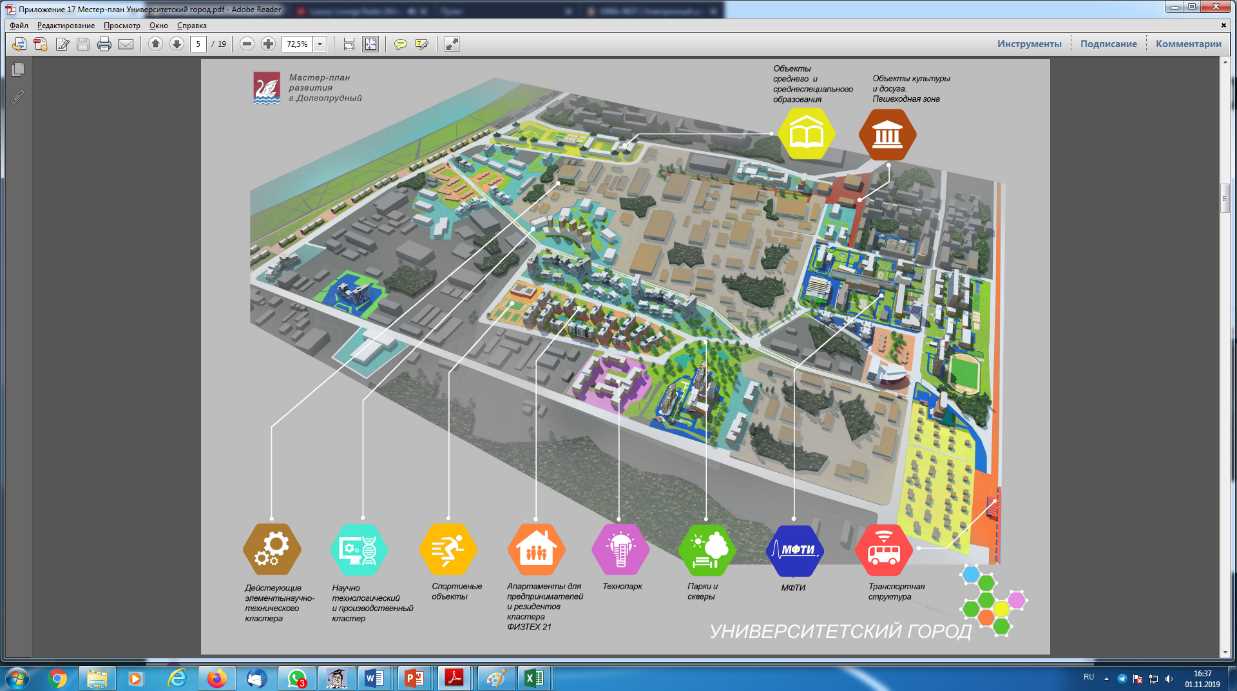 РАЗВИТИЕ ЮЖНОЙ ЧАСТИ ГОРОДА КАК «УНИВЕРСИТЕТСКИЙ ГОРОД»

Цель проекта «Университетский город» на базе МФТИ 
Вовлечение в оборот неиспользуемых земельных участков федеральной, региональной и муниципальной собственности с целью создания образовательного, научного и делового пространства для компаний в сфере высоких технологий, ориентированных на кадровый потенциал Физтеха
К 2030 году планируется:
увеличить количество студентов с порядка 8 тыс. до 9,9 тыс. человек, 
финансирование научно-исследовательских и опытно-конструкторских работ (НИОКР) предполагается увеличить до 10 млрд рублей в год (рост в 2,5 раза);
Вуз намерен войти в топ-10 мирового рейтинга THE по физическим наукам, в топ-25 по компьютерным наукам и математике, занять лидирующую позицию в рейтинге "предпринимательских" вузов России.

На базе МФТИ предполагается создать лаборатории, профильные консорциумы и кооперации, в том числе с ведущими международными университетами и исследовательскими центрами.
Кроме того, вуз намерен разработать и реализовать не менее 20 программ профессиональной переподготовки с компаниями-лидерами цифровой экономики по таким направлениям как искусственный интеллект, дата-инжиниринг, анализ данных, машинное обучение, программирование.
В планах МФТИ:

запуск образовательных стартапов;
создание студенческого технопарка и бизнес-инкубатора с международными партнерами;
развитие EdTech направления;
Формирование на базе студгородка в Долгопрудном "Кампуса будущего" для поддержки стартапов.
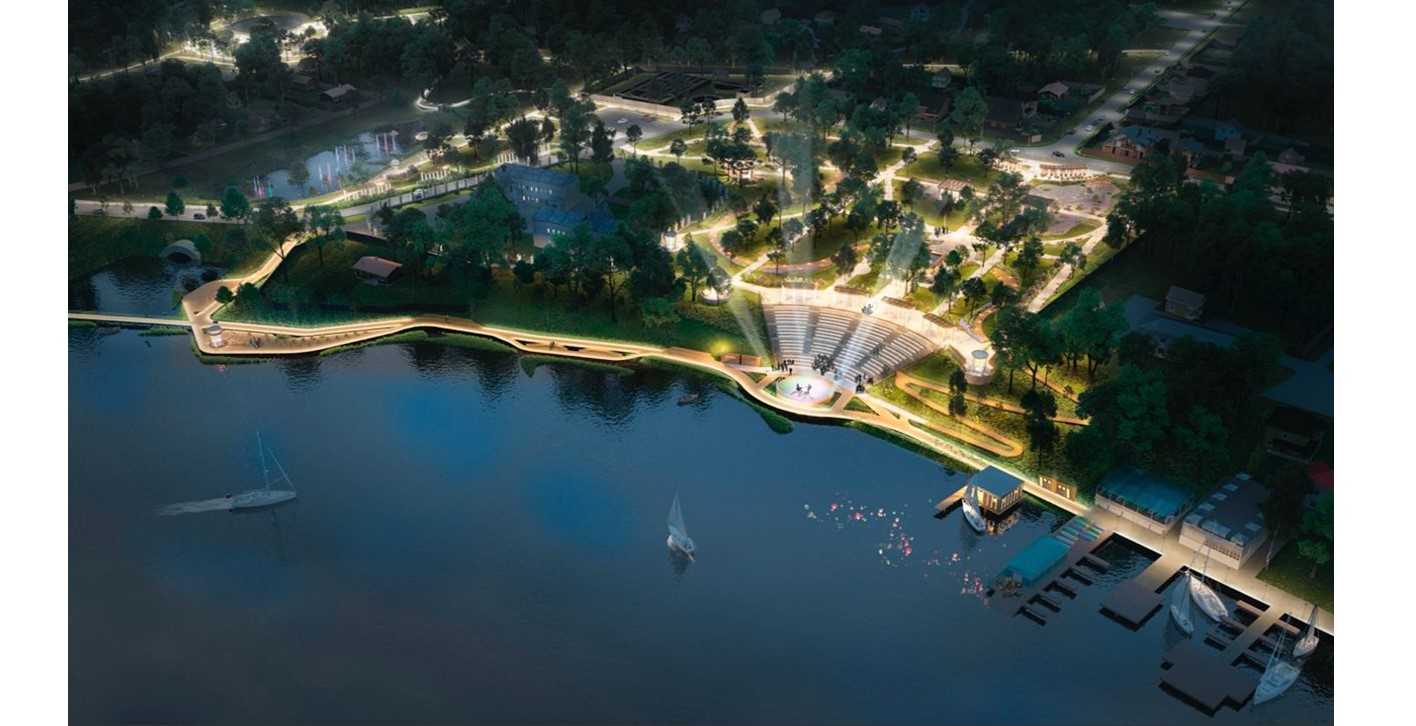 ГОРОДСКОЙ ОКРУГ ДОЛГОПРУДНЫЙ МОСКОВСКОЙ ОБЛАСТИ
Точка роста #2
Центральный парк 
культуры и отдыха в городе Долгопрудный
В состав парка водит несколько отдельных парковых зон: центральный парк, парк Мысово, Юсуповский сквер, парк на улице Молодежной, набережная Котовского залива, парк «Новые Водники», сквер Долгова, сквер на улице Дирижабельной, Сквер Строителей.
РАЗВИТИЕ ТУРИСТСКО-РЕКРЕАЦИОННОЙ ЗОНЫ
Цель проекта «Долгопрудный – город высокого полета!» 
Создание условий для отдыха и оздоровления жителей и гостей города, 
создание рабочих мест сферы туризма, торговли и  туристических услуг
Увеличение притока туристов в городского округ и регион до 280 тыс. человек в год

В 2024 году в рамках региональной программы развития и благоустройства городской среды предусмотрена реконструкция парковых зон: ремонт уличного освещения, установка новых ДИПов, спортивных площадок, павильонов общественного питания, озеленение. Вдоль канала им.Москвы появится экотропа, для велосипедистов будет оборудована велодорожка, соединённая с велотреком в Химках, появятся и новые функциональные площадки, в т.ч. для барбекю, йоги. Вся территория парка будет покрыта видеонаблюдением с интеграцией в систему «Безопасный регион».
Живописная территория площадью 20 гектаров, Расстояние 6 км от Москвы  Сайт http://dolpark.ru/
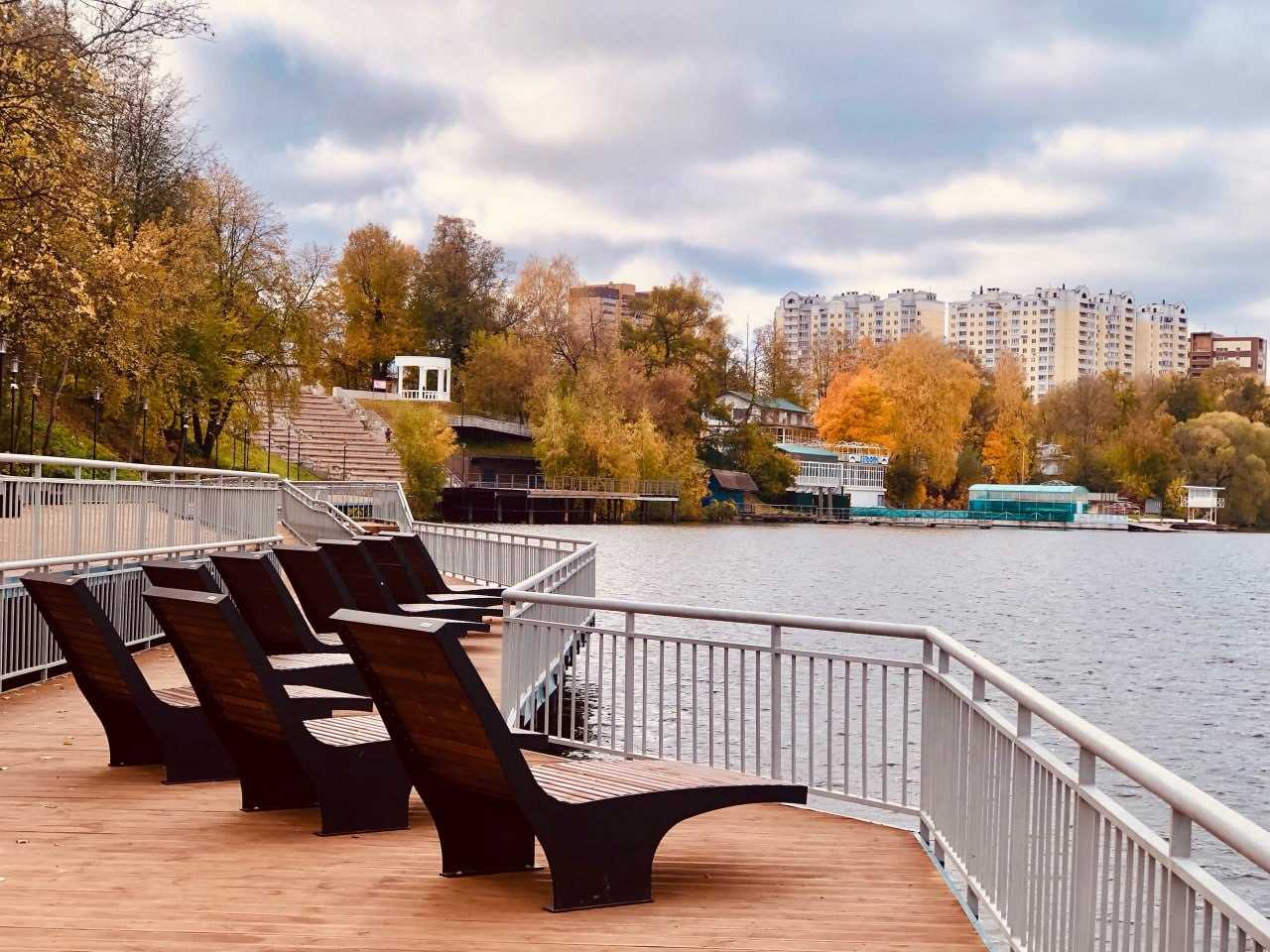 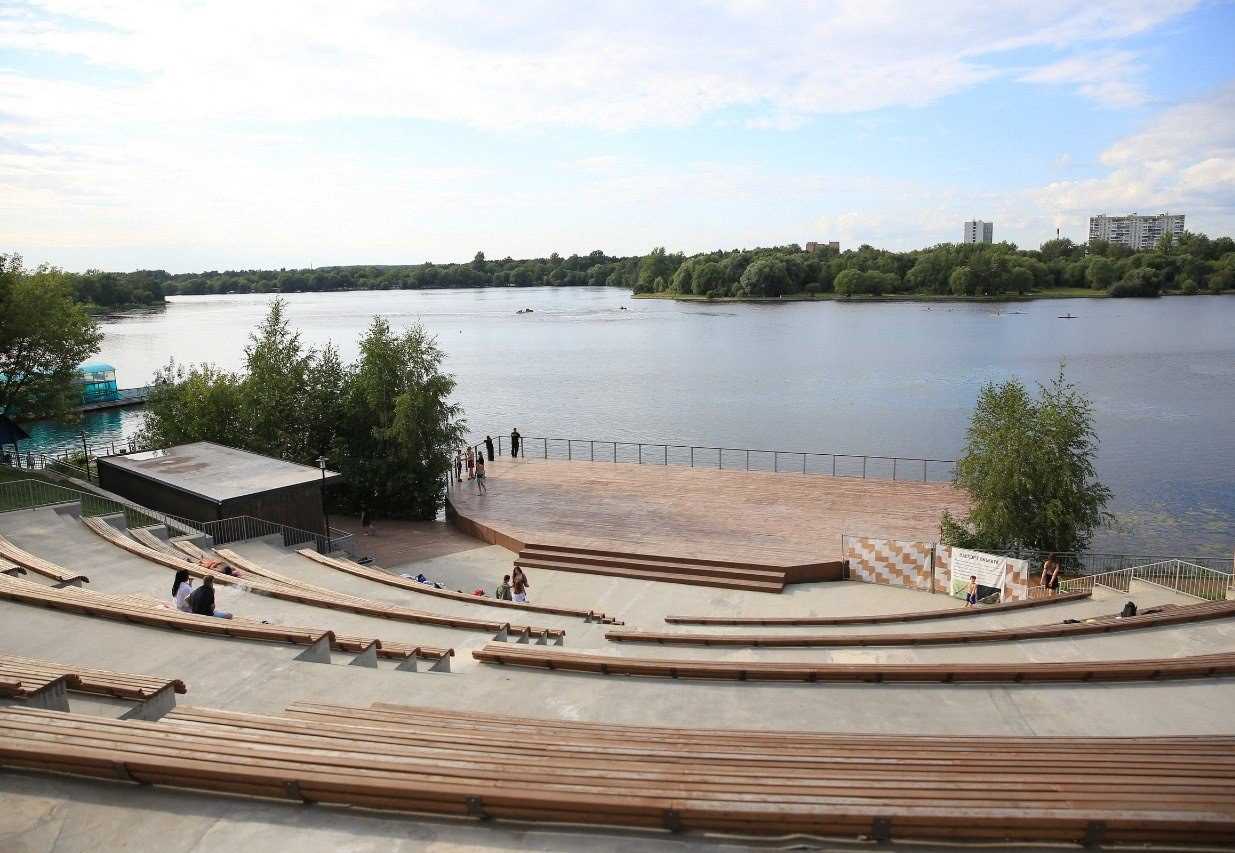 ГОРОДСКОЙ ОКРУГ ДОЛГОПРУДНЫЙ МОСКОВСКОЙ ОБЛАСТИ
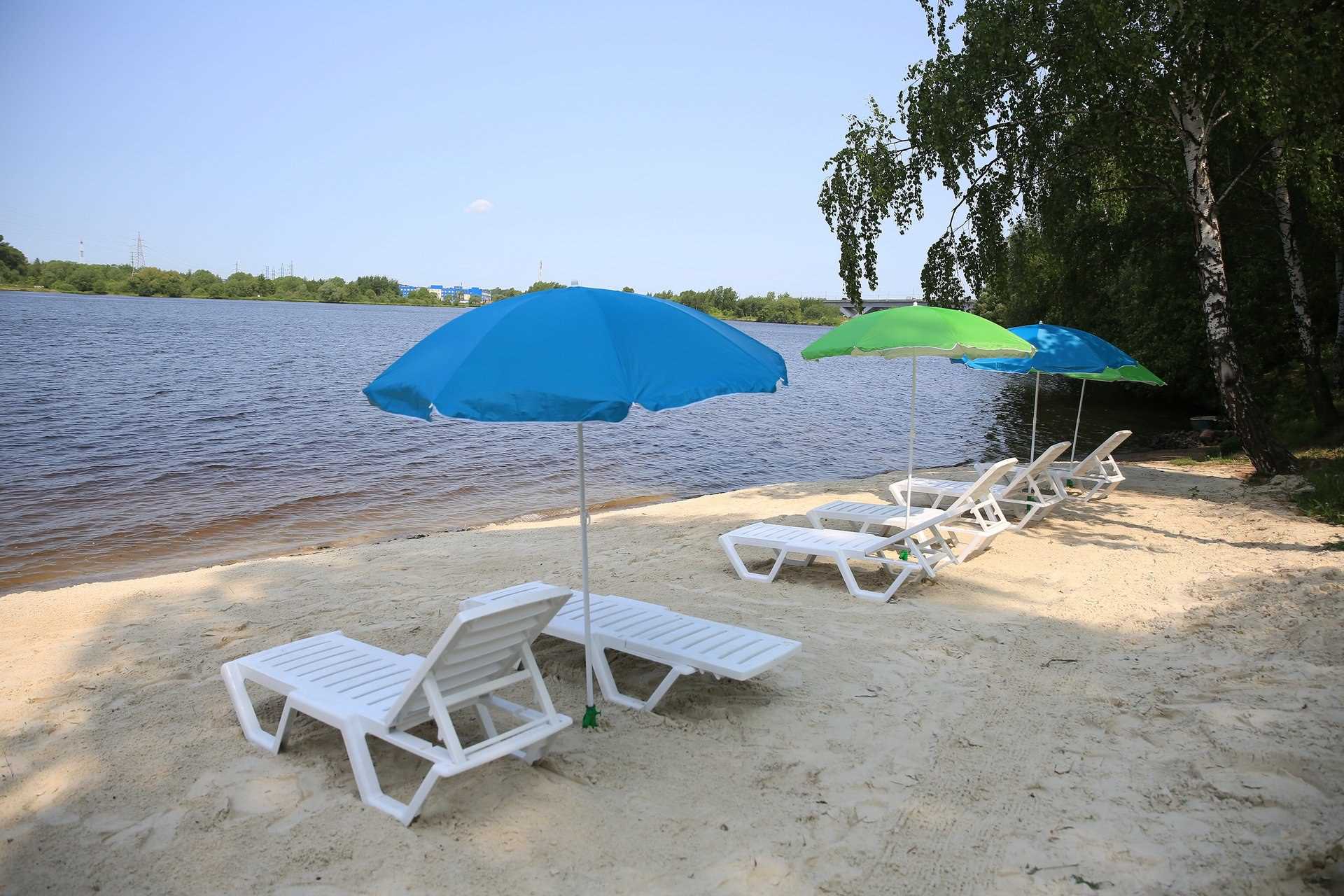 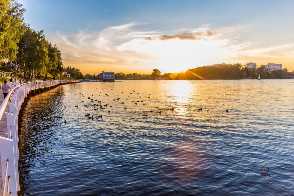 ПАРКИ И ЗОНЫ ОТДЫХА
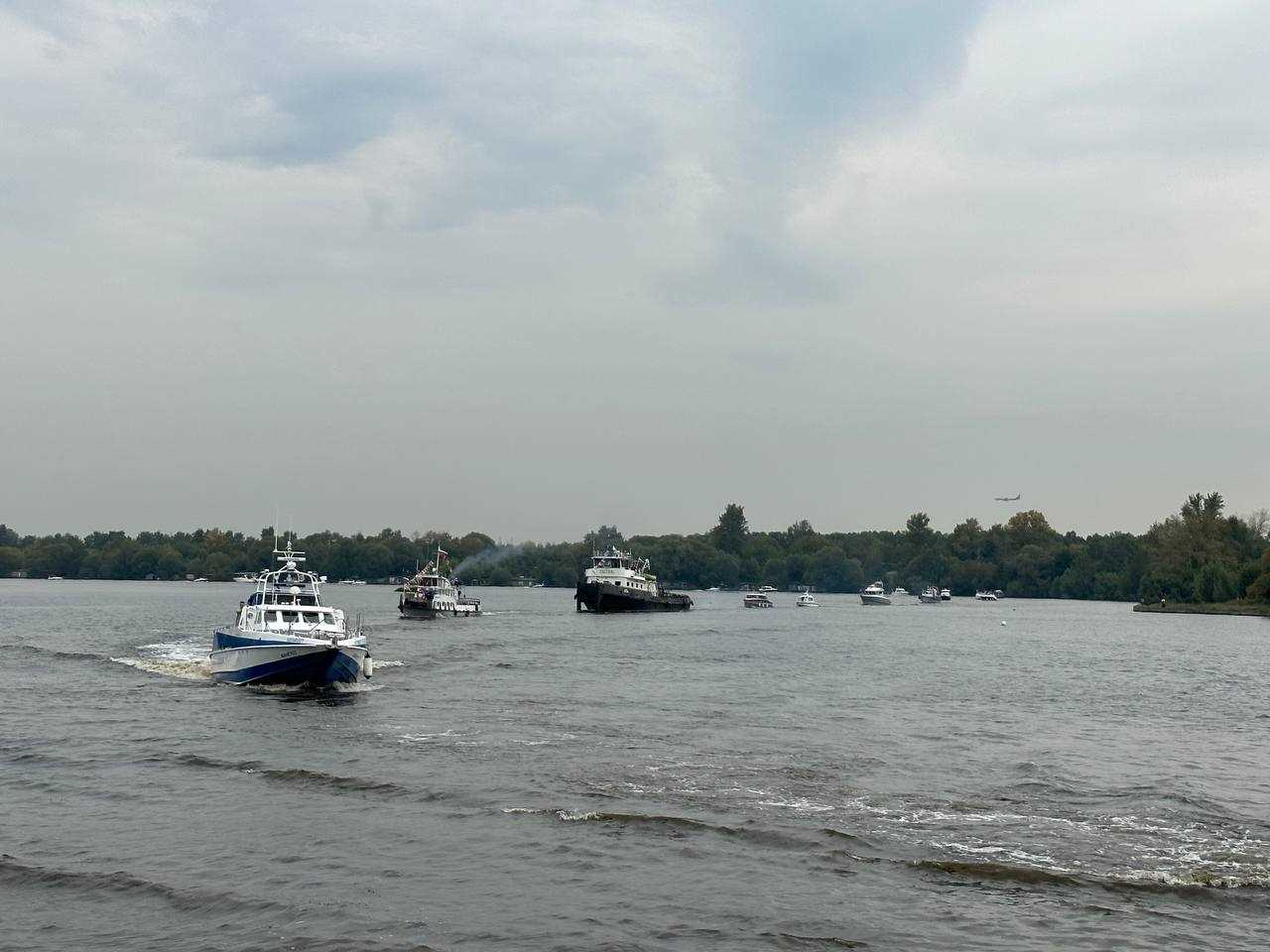 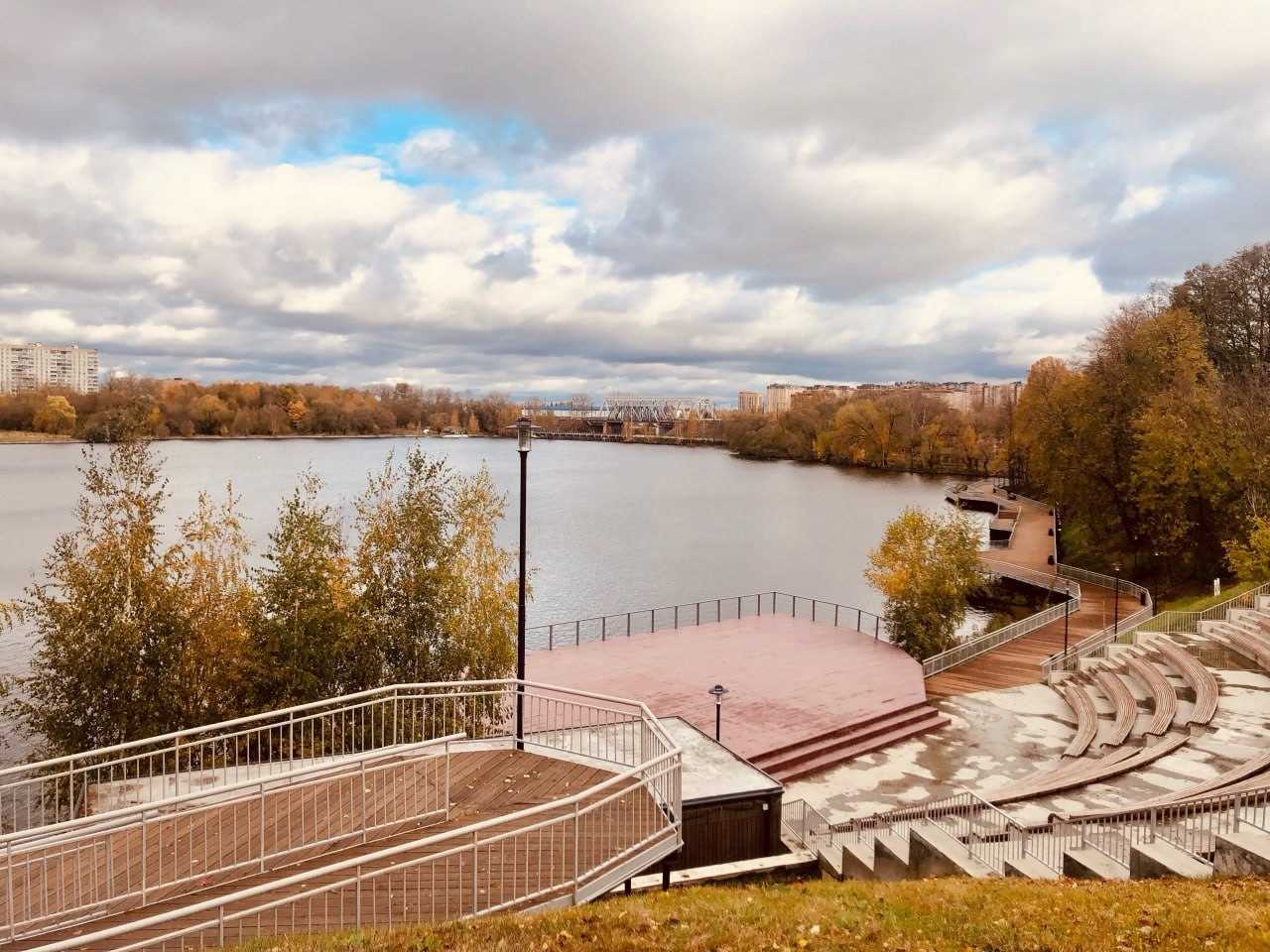 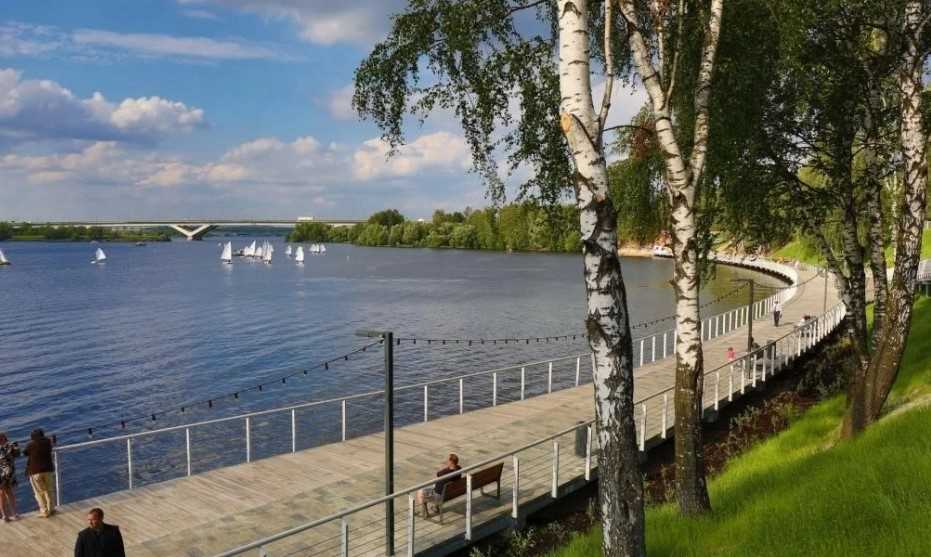 г. Долгопрудный. Юсуповский сквер, Амфитеатр на Котовском заливе, парад судов
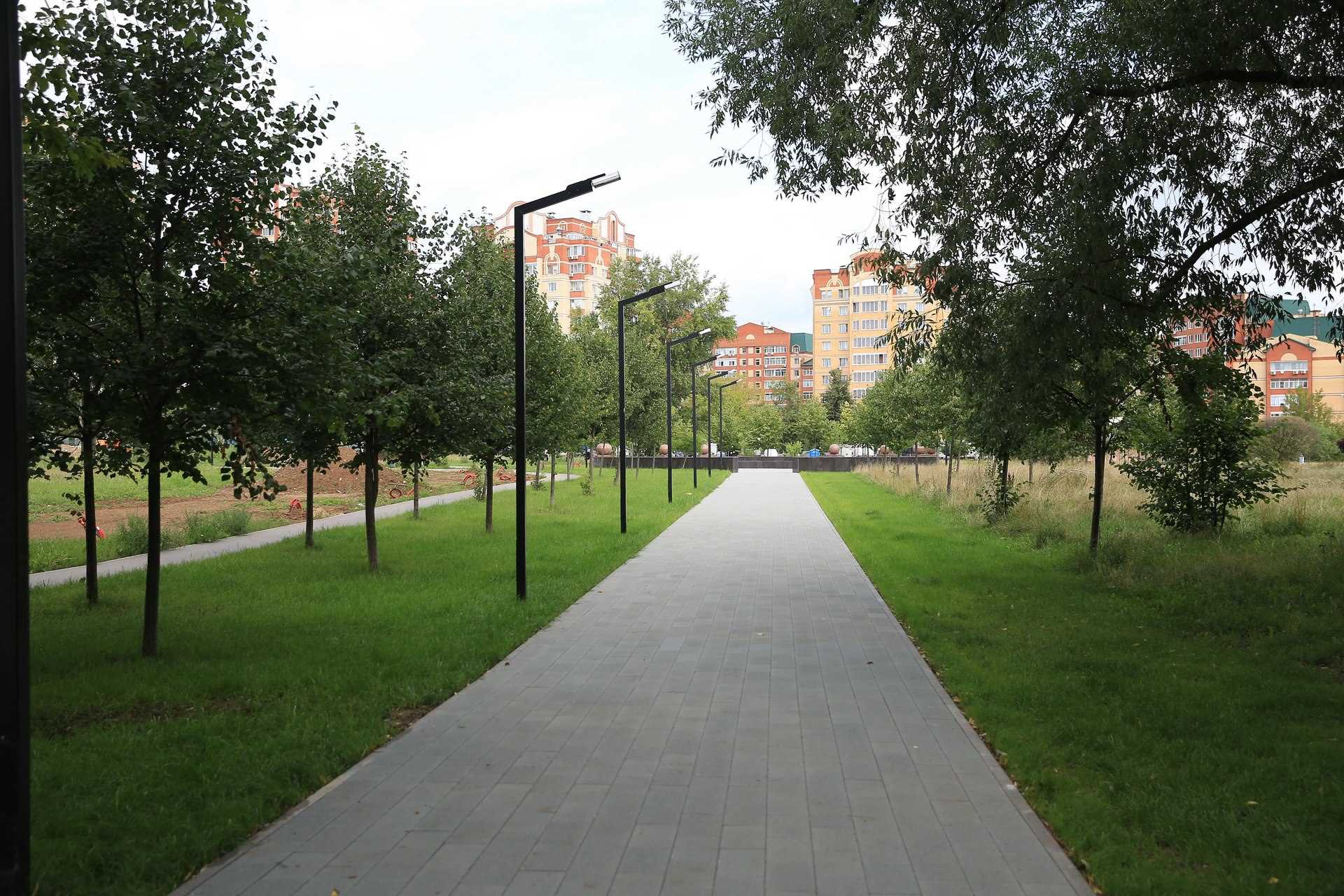 ПАРК мкр. Новые Водники г.о. Долгопрудный
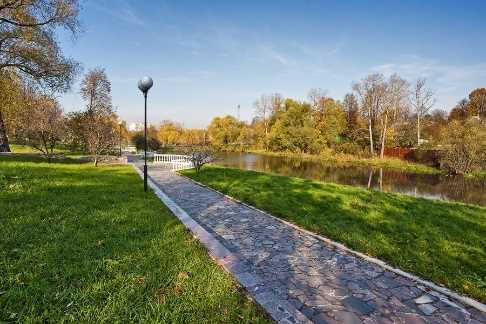 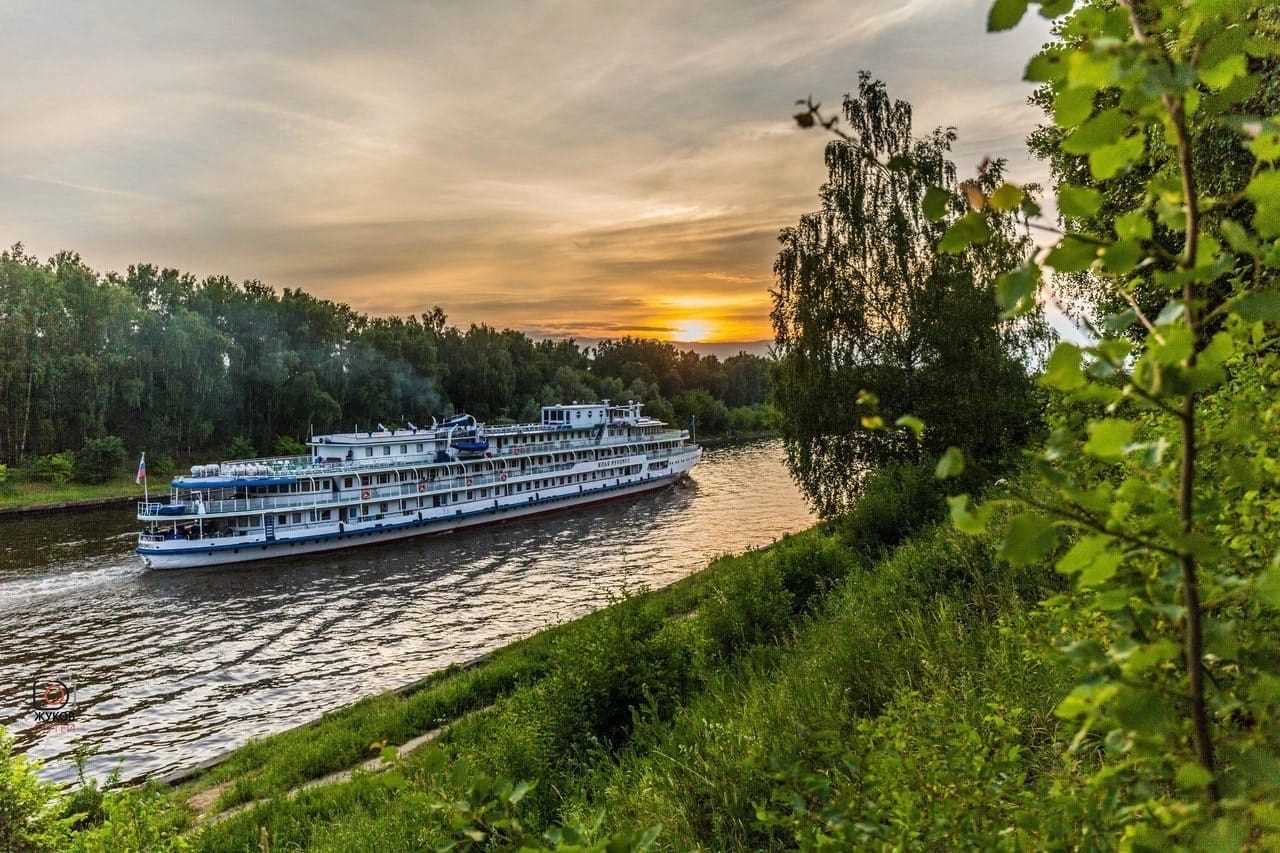 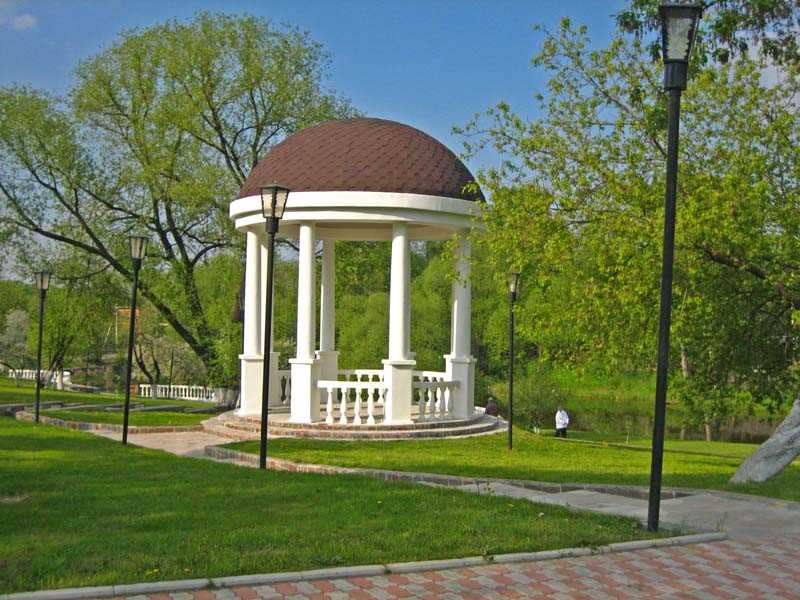 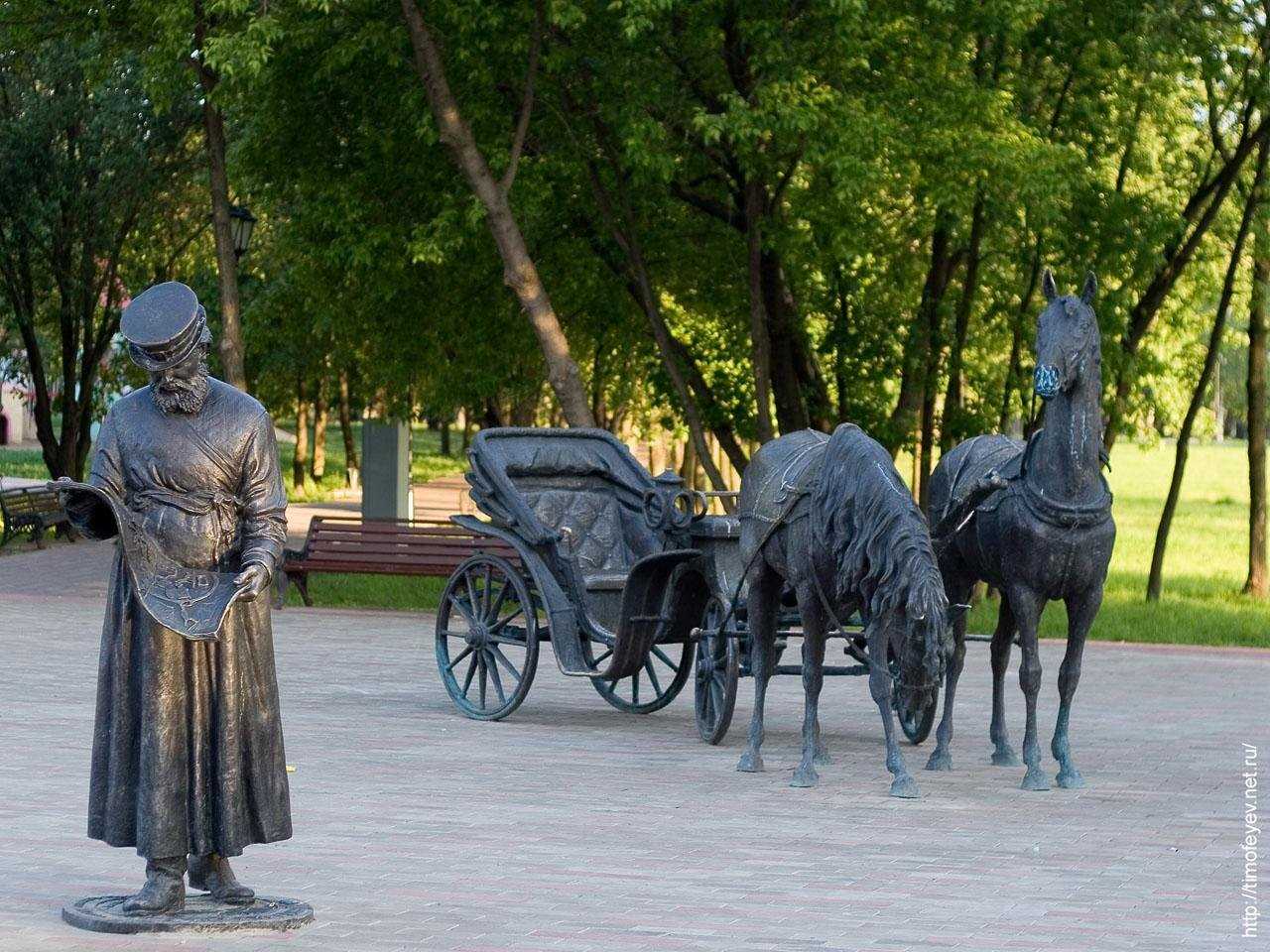 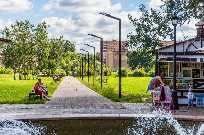 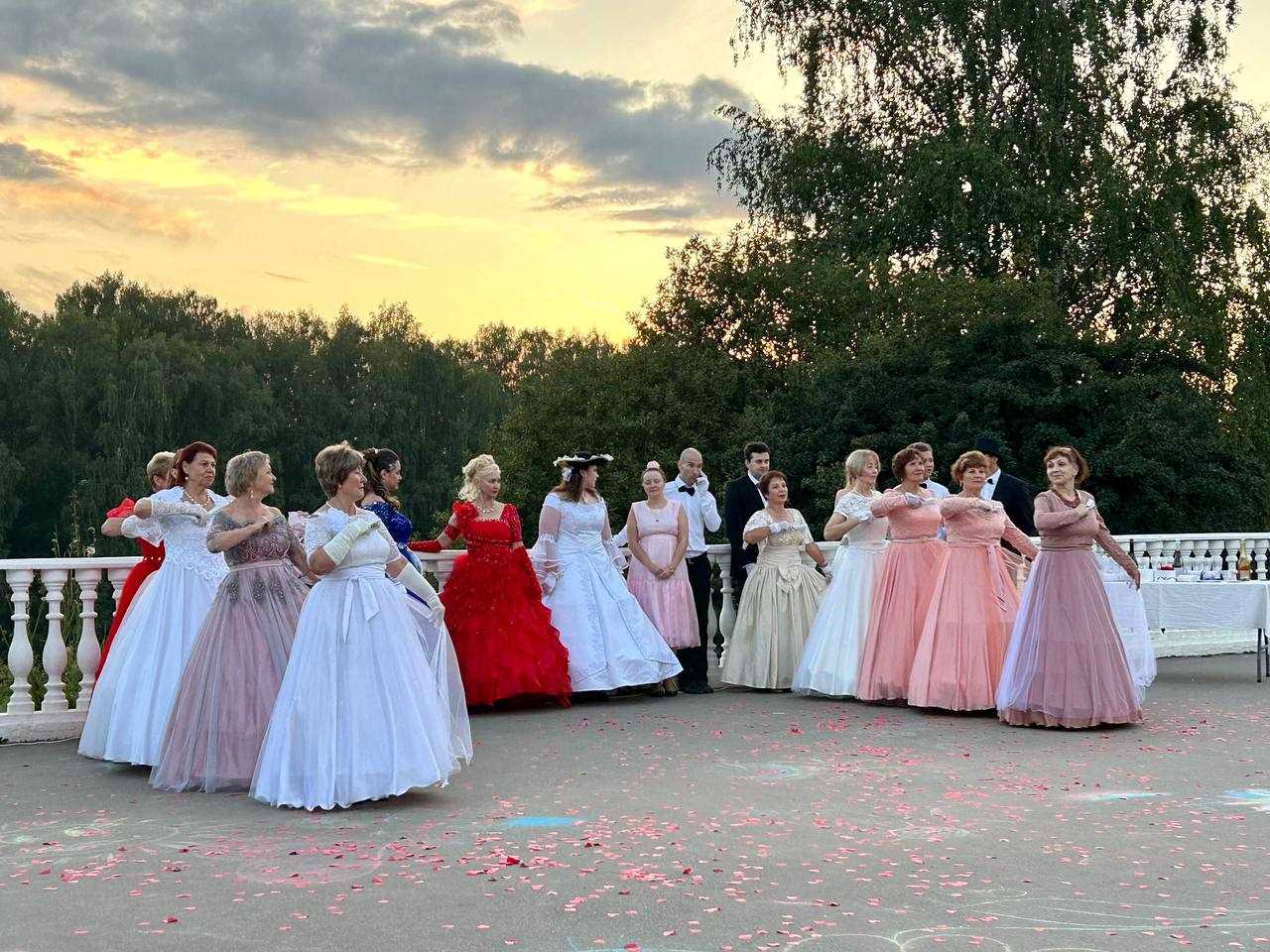 Ротонда в сквере г. Долгопрудного
Центральный ПАРК г.о. Долгопрудный
ПАРК на ул. Молодежная г.о. Долгопрудный
ГОРОДСКОЙ ОКРУГ ДОЛГОПРУДНЫЙ МОСКОВСКОЙ ОБЛАСТИ
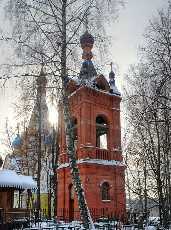 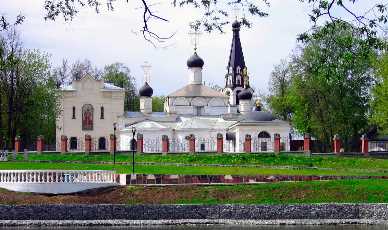 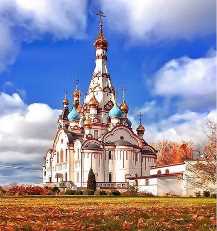 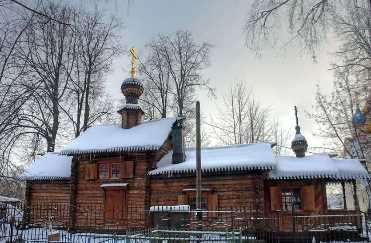 Часовня Георгия Победоносца
Георгиевская церковь (деревянная), 1774 г., мкр. Южный
Храм иконы Божией Матери Казанская
Храм Спаса Нерукотворного, 1884 г.
Усадьба «Котово-Спасское»
ИСТОРИКО-КУЛЬТУРНОЕ НАСЛЕДИЕ
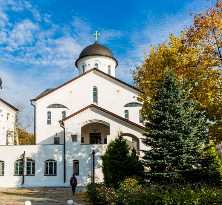 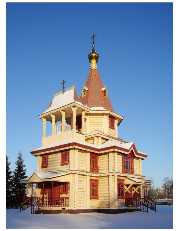 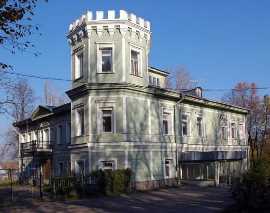 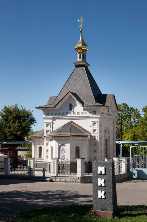 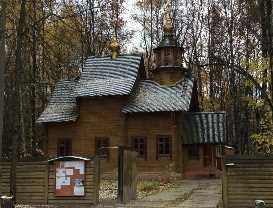 Церковь Сергея Радонежского, 1893 г.
Храм иконы Божией Матери Взыскание погибших
Храм иконы Божией Матери Казанская
Усадьба «Кузнецова: главный дом» конец XIX в.
Храм Преображения Господня
ГОРОДСКОЙ ОКРУГ ДОЛГОПРУДНЫЙ МОСКОВСКОЙ ОБЛАСТИ
Промышленный туризм
Фабрика мороженного 
«Чистая линия»
вкусно-познавательные экскурсии 
для детей и взрослых
Долгопрудненский историко-художественный музей
В музее представлены экспозиции
Воздухоплавание и дирижаблестроение
1932 — 1937. История строительства канала «Москва—Волга» и многие другие 
Музей — не только хранитель истории, но и культурный центр. В музее регулярно проводятся художественные выставки, презентации книг долгопрудненских авторов, творческие вечера
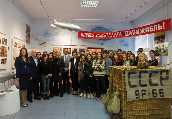 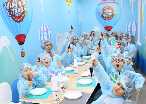 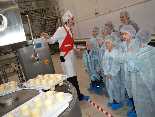 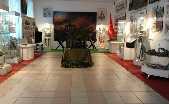 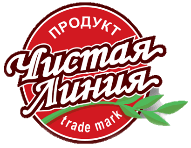 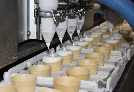 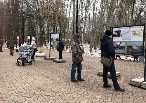 На центральной аллее Парка культуры и отдыха завершился монтаж сразу двух уличных выставок, связывающие Италию и Россию*. Первая из них — «Советские партизаны в Италии. 1942-1945», вторая — «Умберто Нобиле — итальянский дирижаблист и исследователь Арктики в Долгопрудном».
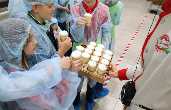 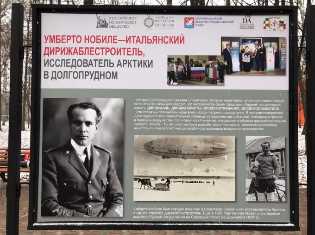 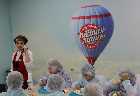 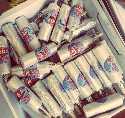 * Выставки подготовлены Российским историческим обществом, Фондом «История Отечества», Долгопрудненским историко-художественным музеем, Обществом имени Данте Алигьери в Москве и Риме и Международным Молодежным Обществом «Дружбы Амичи» Италия-Россия.
ГОРОДСКОЙ ОКРУГ ДОЛГОПРУДНЫЙ МОСКОВСКОЙ ОБЛАСТИ
Инфраструктура поддержки инвестиционной деятельности
Применение лучших практик «АСИ» улучшающих работу с предпринимателями и инвесторами
Наличие каналов прямой связи инвесторов и руководства муниципального образования
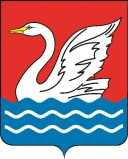 Сопровождение инвестиционных проектов
Наличие Инвестиционного Совета
Консультационная, методическая, информационная поддержка
Муниципальная поддержка бизнеса (конкурсы, субсидии)
Внедрен Стандарт деятельности органов местного самоуправления по обеспечению благоприятного инвестиционного климата
Наличие доступной инфраструктуры (индустриальный парк, промышленные площадки, бизнес-центры, коворкинг и др.)
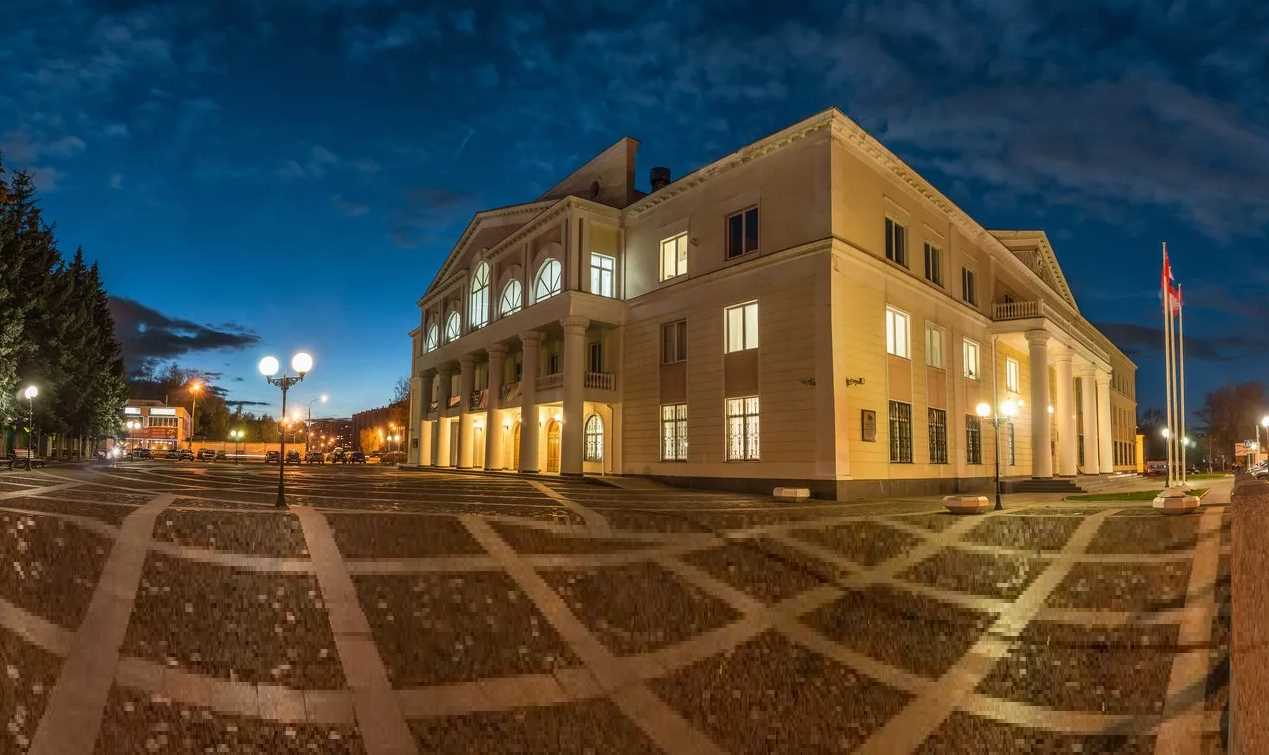 ИНФОРМАЦИЯ ДЛЯ ИНВЕСТОРОВ
Официальный сайт:
http://www.dolgoprudny.com/
ГОРОДСКОЙ ОКРУГ ДОЛГОПРУДНЫЙ МОСКОВСКОЙ ОБЛАСТИ
Администрация городского округа Долгопрудный Московской области

141700, Московская область, 
г. Долгопрудный, площадь Собина, д.3
ГОРОДСКОЙ ОКРУГ ДОЛГОПРУДНЫЙ МОСКОВСКОЙ ОБЛАСТИ
ВЕДУЩИЕ ГОРОДСКИЕ СРЕДСТВА МАССОВОЙ ИНФОРМАЦИИ
Интернет
Телефон:  +7 (495)408-72-00, +7 (495)576-84-84
Сайт: http://оф-долгопрудный.рф 
E-mail: dolgo@mosreg.ru
Официальный сайт администрации городского округа Долгопрудный
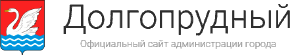 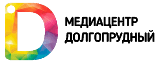 Адрес: 141707, МО, г.Долгопрудный, 
ул. Циолковского, д.4 
Телефон:   +7 (495) 576-35-54
Сайт: http://dolgoprudnymedia.ru/
E-mail: tv@dolgoprudnymedia.ru
Телеканал
Телеканал «Долгопрудный»
Телеграмм-каналы:
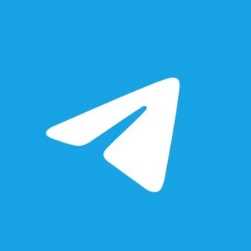 главы городского округа Долгопрудный

официальная страница администрации г.о.Долгопрудный
  «Официальный Долгопрудный»
Адрес: https://t.me/yudinvladislav


Адрес: https://t.me/dolgoprudnyof
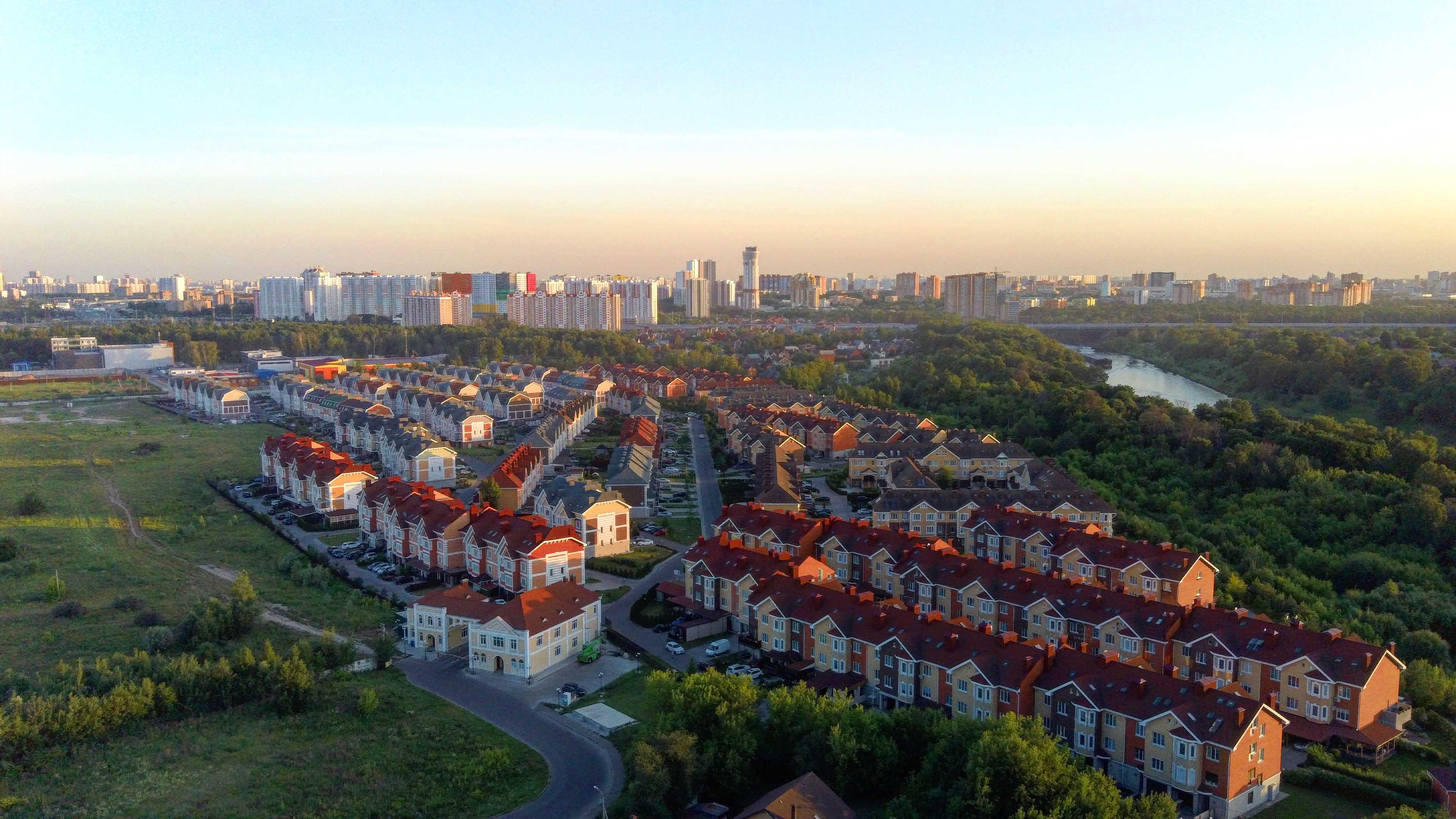 ГОРОДСКОЙ ОКРУГ ДОЛГОПРУДНЫЙ МОСКОВСКОЙ ОБЛАСТИ
Долгопрудный – город высокого полета!
Город с богатой историей, огромным научно-производственным потенциалом и сильным будущим!
Ваши предложения по инвестиционному развитию можете направлять по адресу: 141700, Московская область, г.Долгопрудный, пл. Собина, д.3, Администрация городского округа Долгопрудный Московской области dolgo@mosreg.ru    или на электронную почту отдела экономического развития Управления экономики администрации городского округа Долгопрудный econom_dol@mail.ru
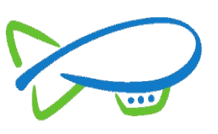